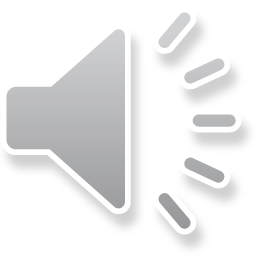 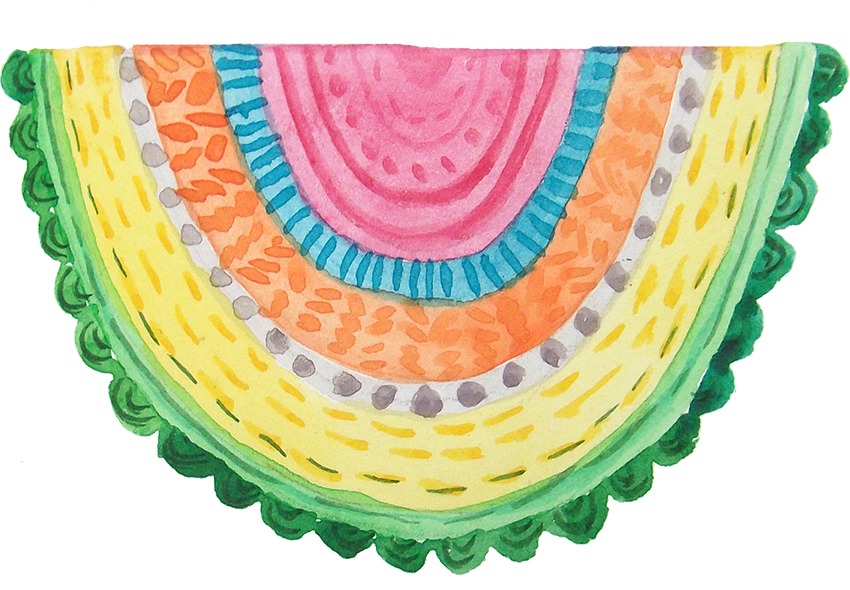 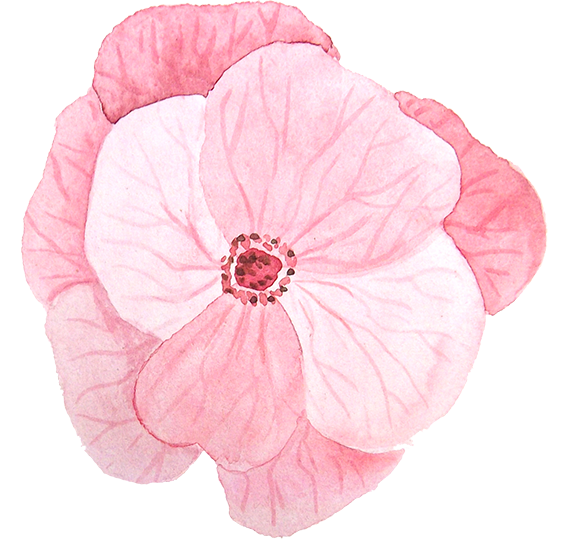 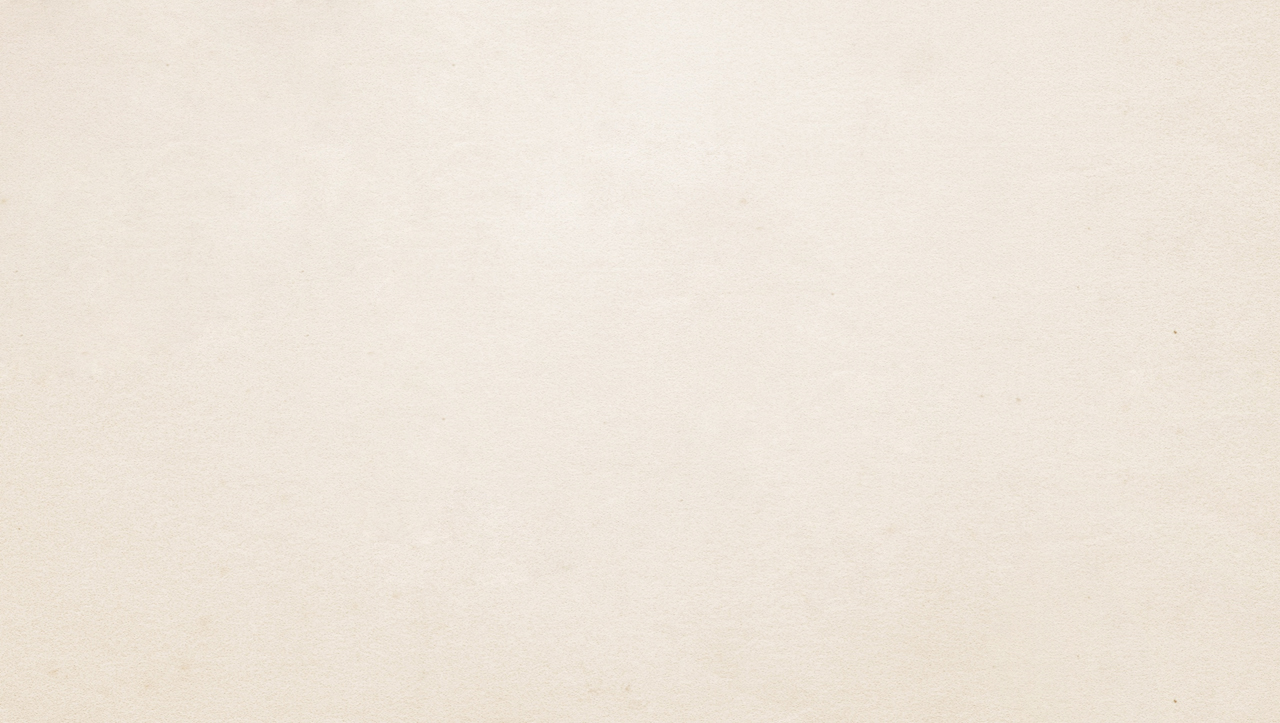 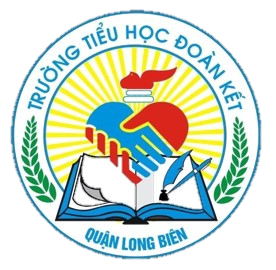 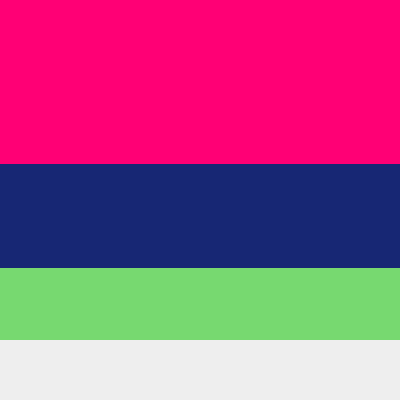 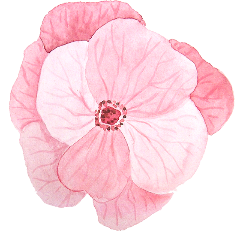 TRƯỜNG TIỂU HỌC ĐOÀN KẾT
Môn: ĐỊA LÍ
CHÂU ĐẠI DƯƠNG VÀ CHÂU NAM CỰC
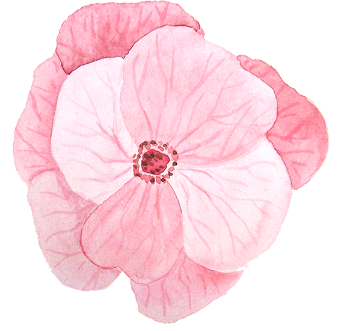 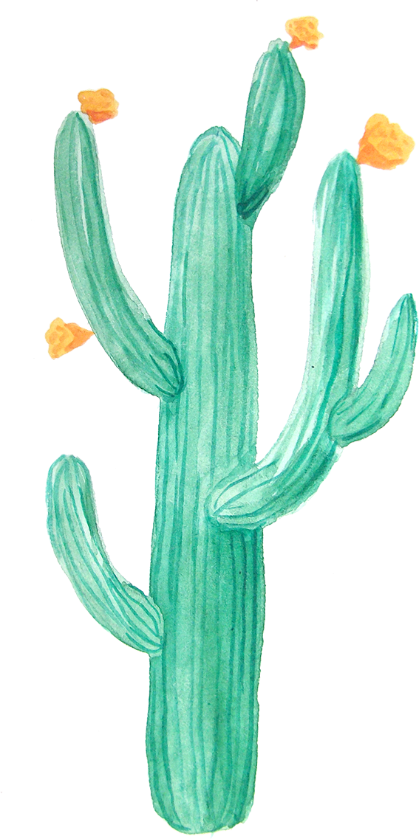 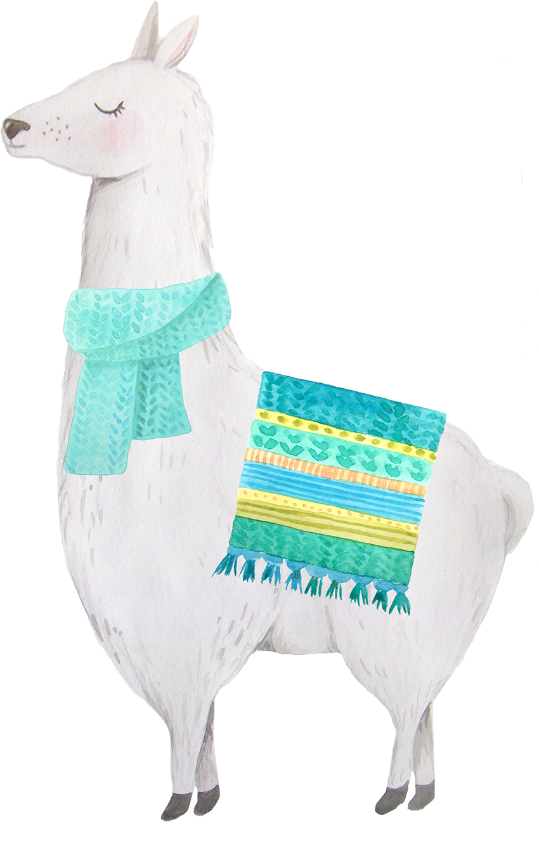 Giáo viên: Hoàng Thị Thùy Linh
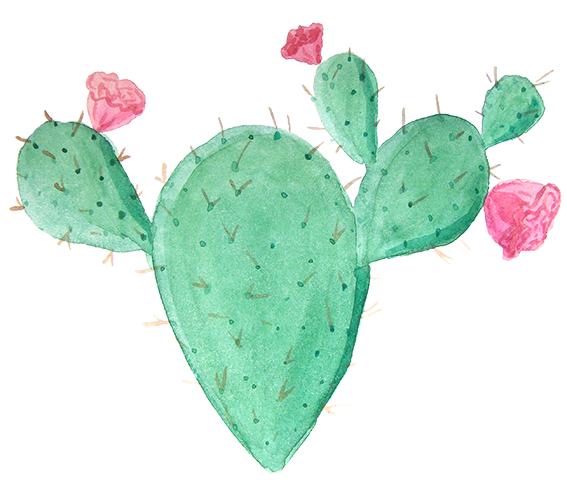 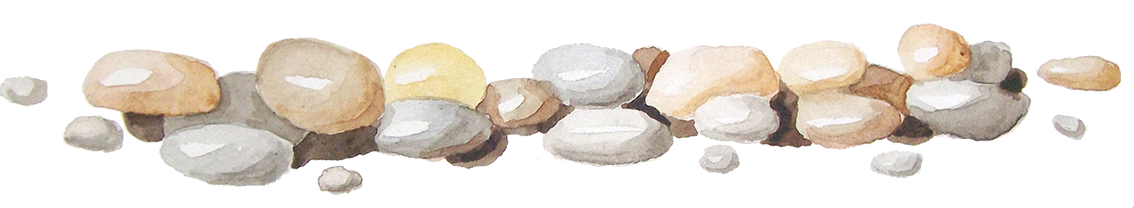 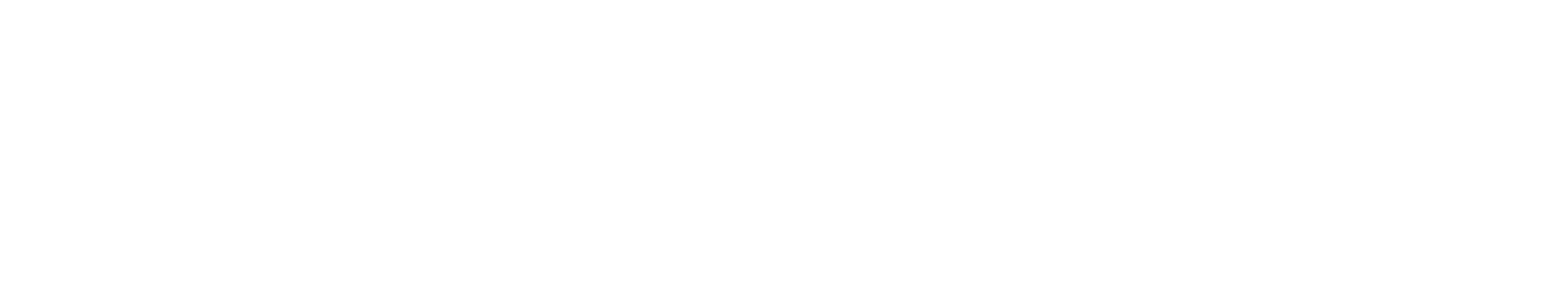 Nêu được những đặc điểm tiêu biểu về vị trí địa lí, tự nhiên, dân cư, kinh tế của châu Đại Dương và châu Nam Cực.
01
Yêu cầu 
cần đạt
Xác định được trên bản đồ vị trí địa lí, giới hạn của châu Đại Dương và châu Nam Cực.
02
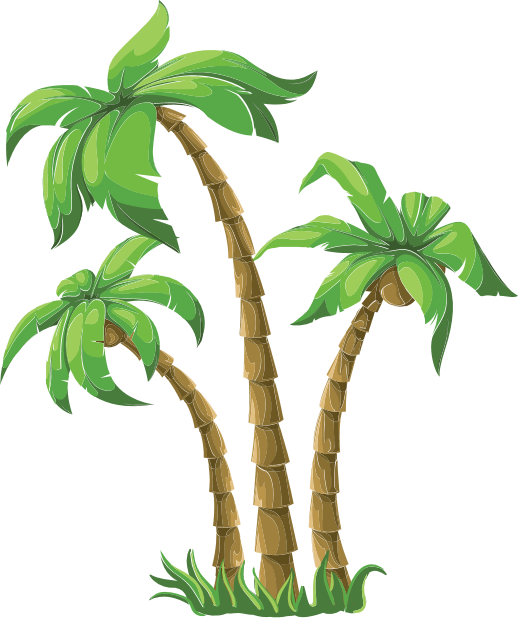 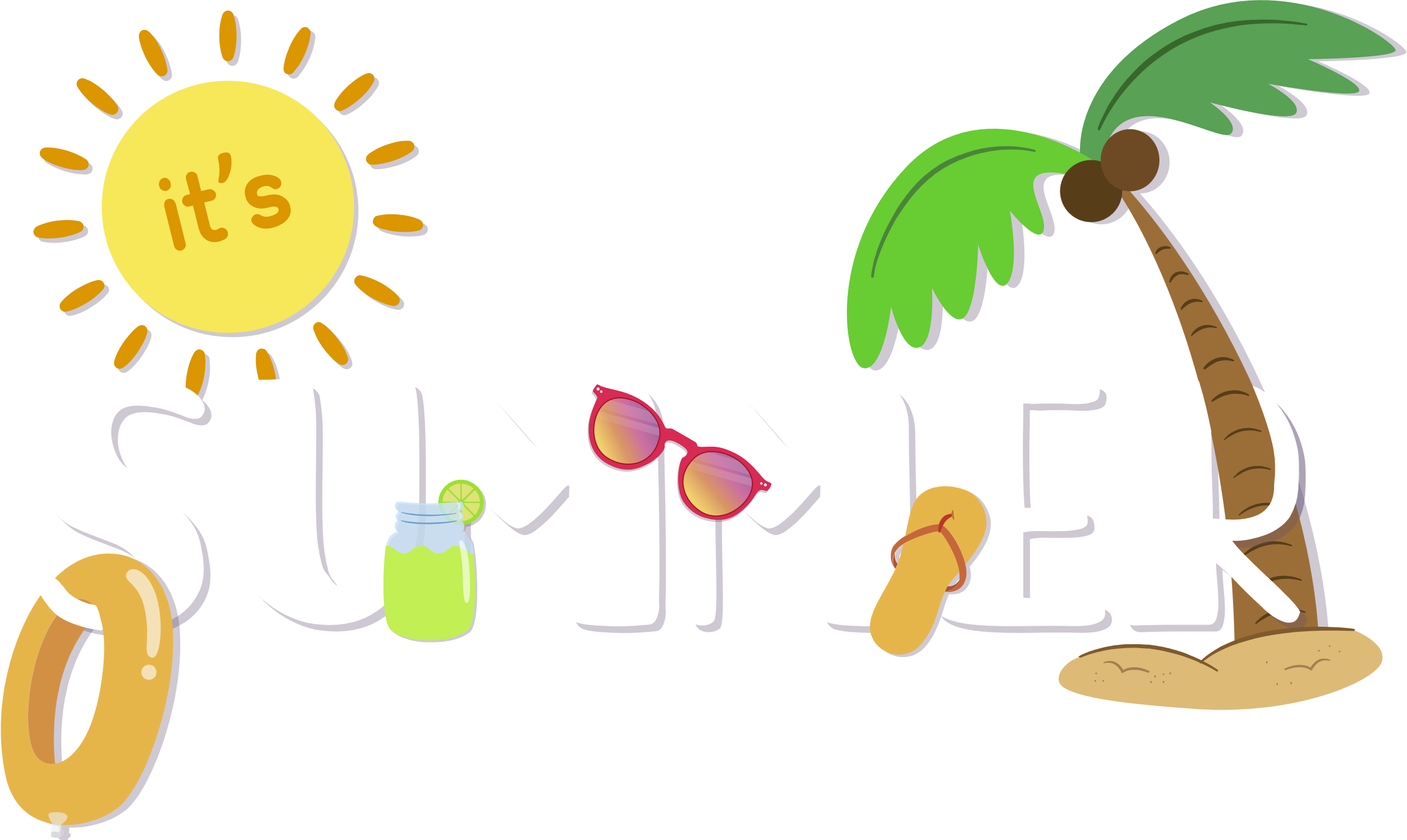 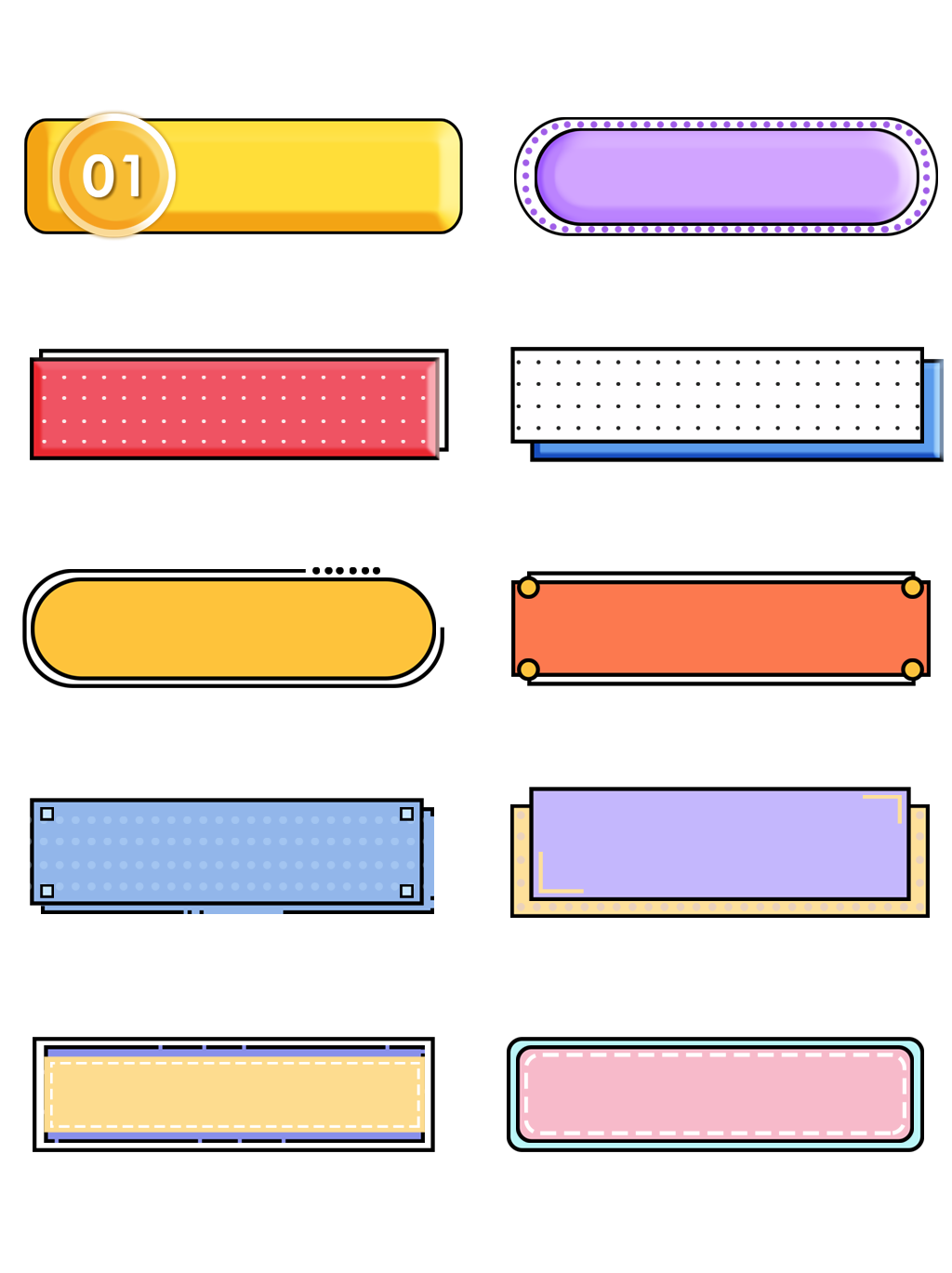 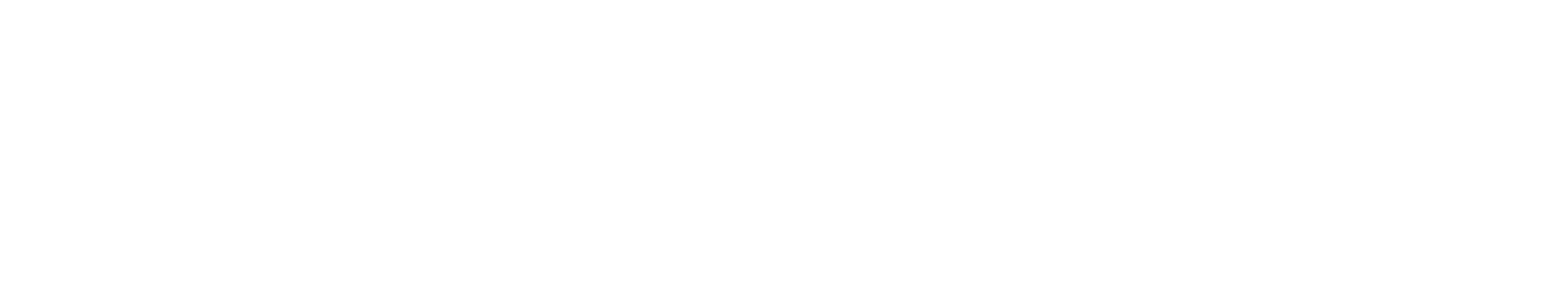 Vị trí địa lí, giới hạn
Châu Đại Dương gồm những phần đất nào?
 Châu Đại Dương gồm lục địa Ô-xtrây-li-a và các đảo, quần đảo ở vùng trung tâm và tây nam Thái Bình Dương.
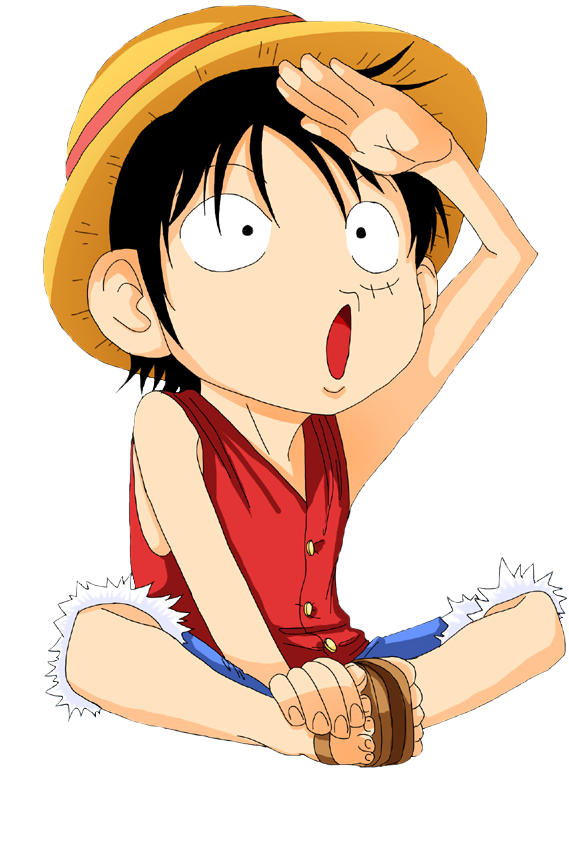 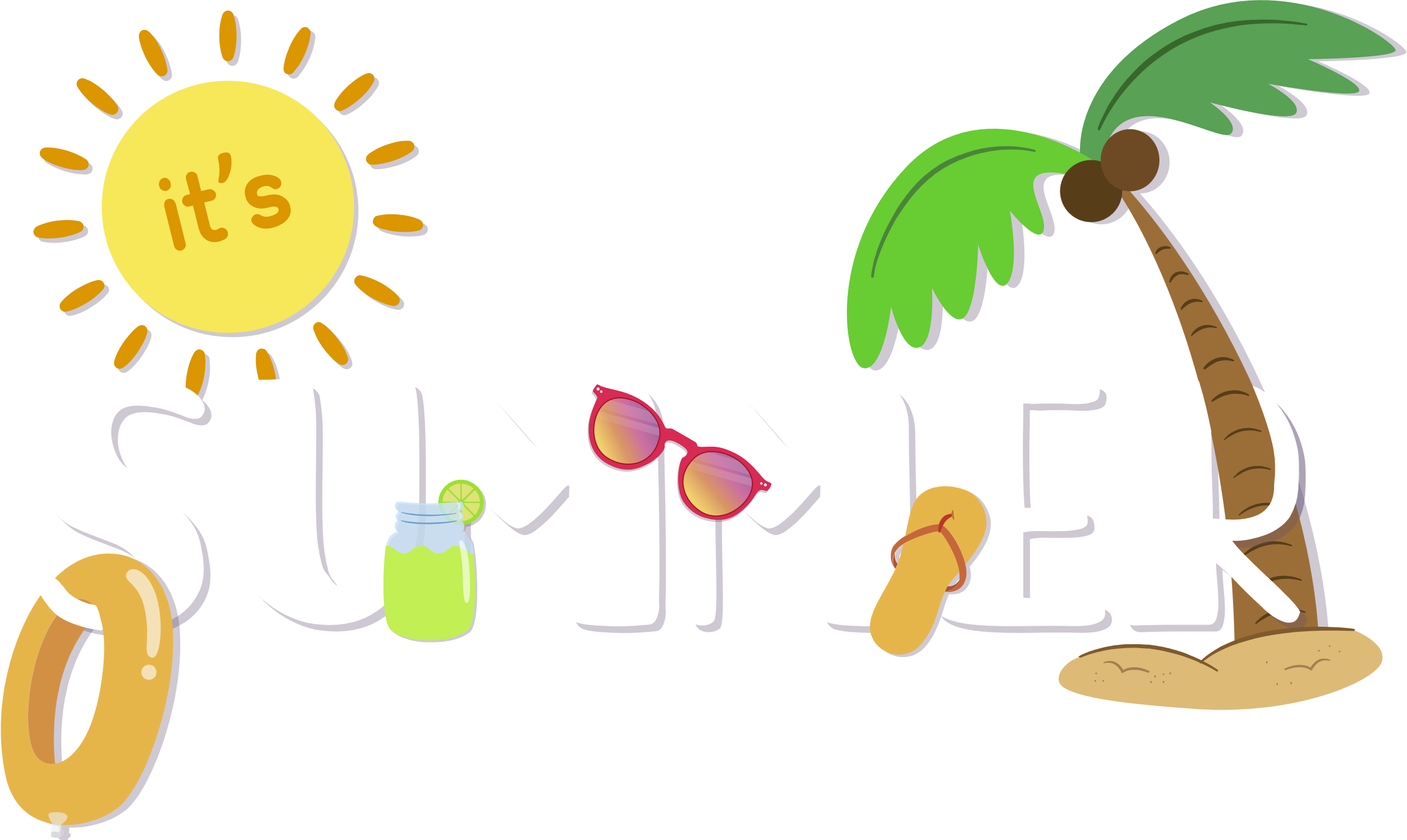 Hãy xác định vị trí của châu Đại Dương trên lược đồ.
Lược đồ các châu lục và đại dương
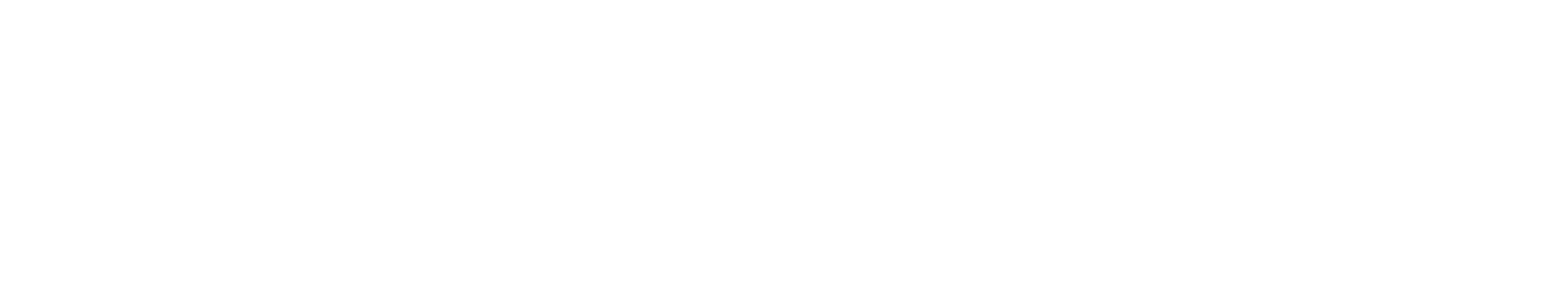 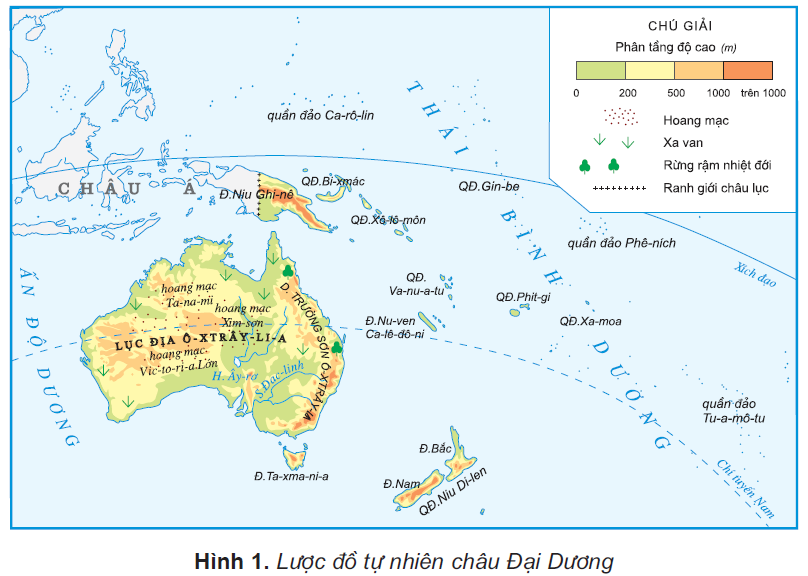 Đọc tên và chỉ vị trí một số đảo, quần đảo thuộc châu Đại Dương.
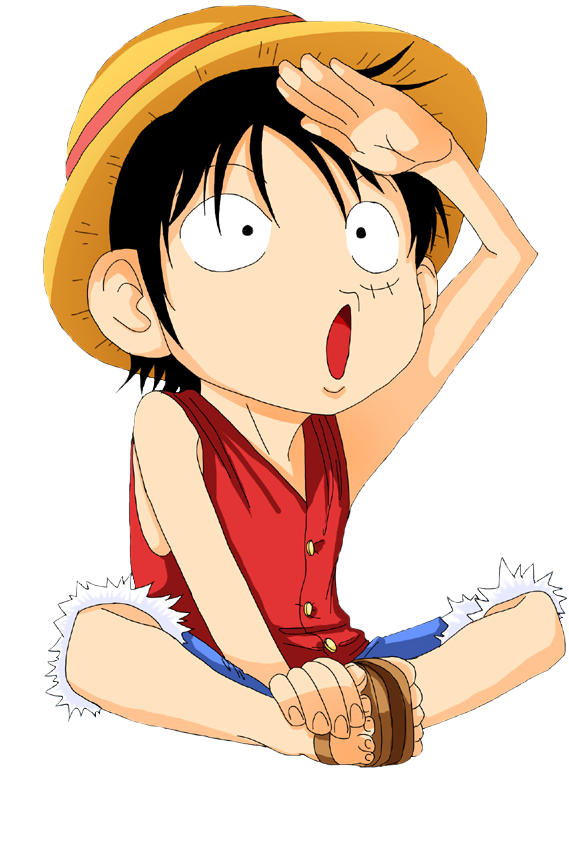 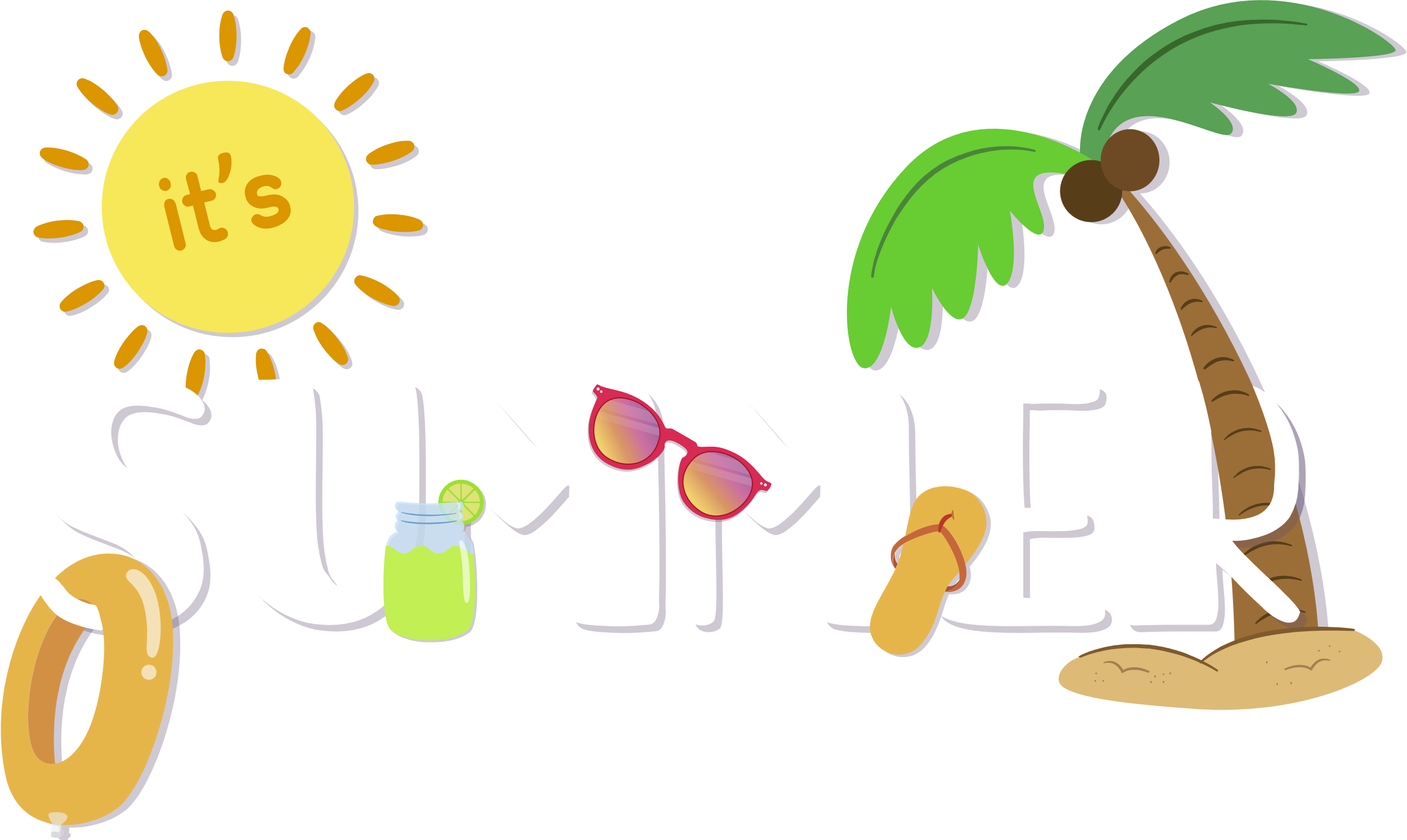 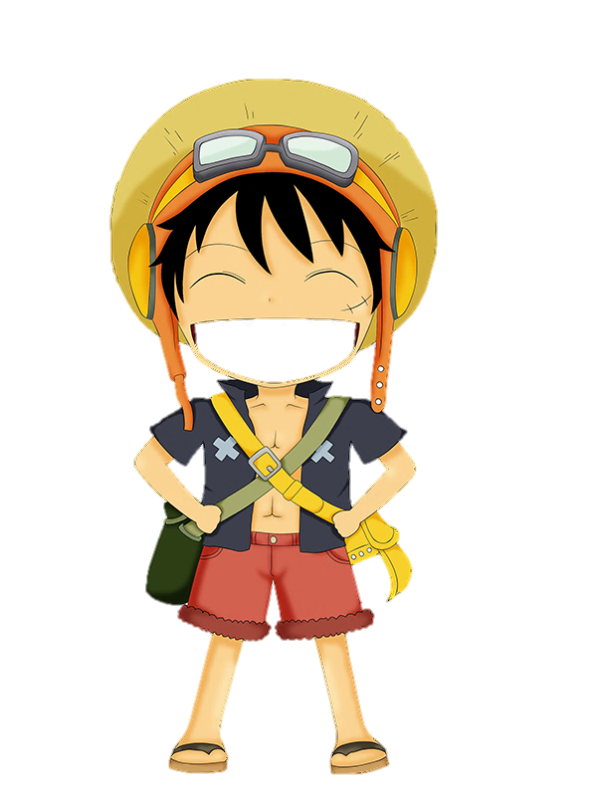 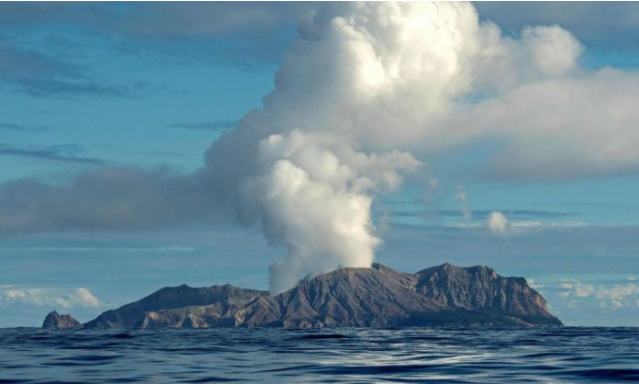 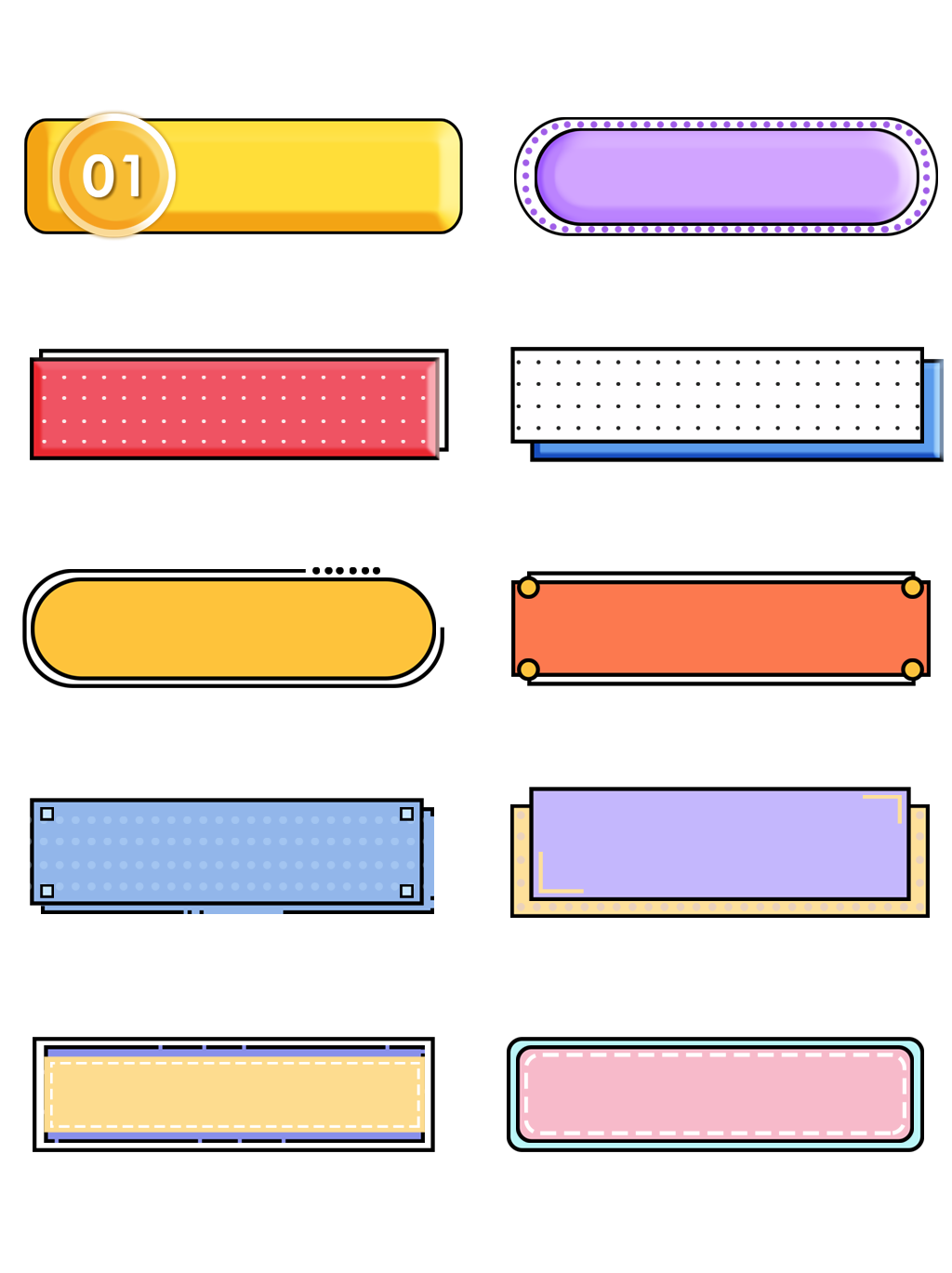 Đảo núi lửa
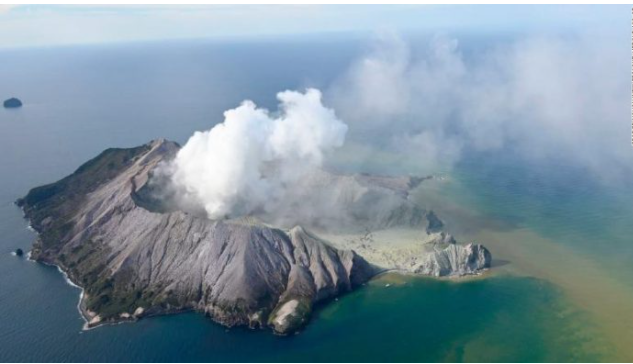 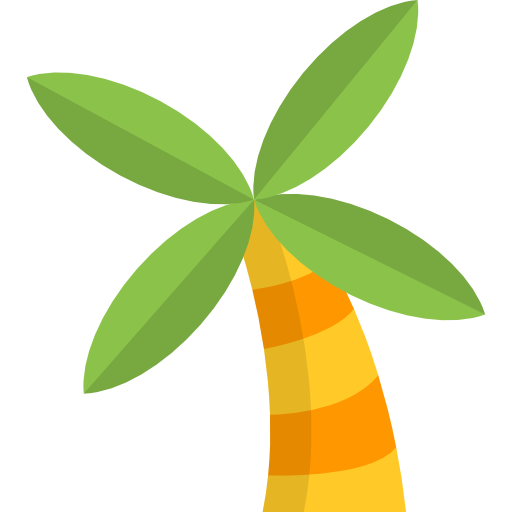 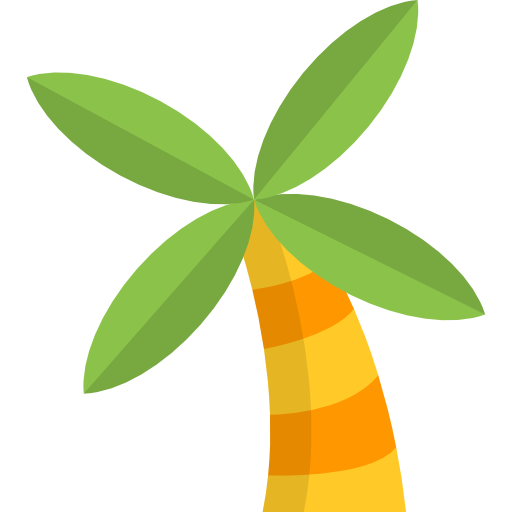 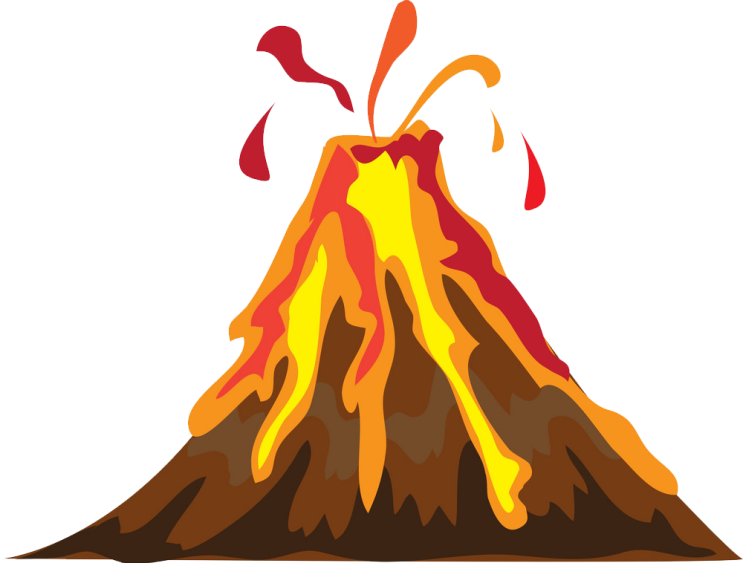 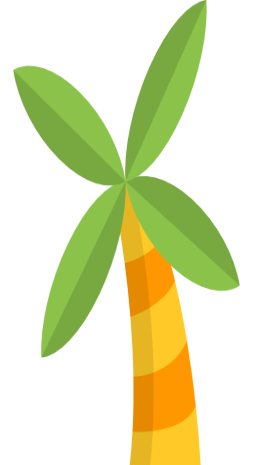 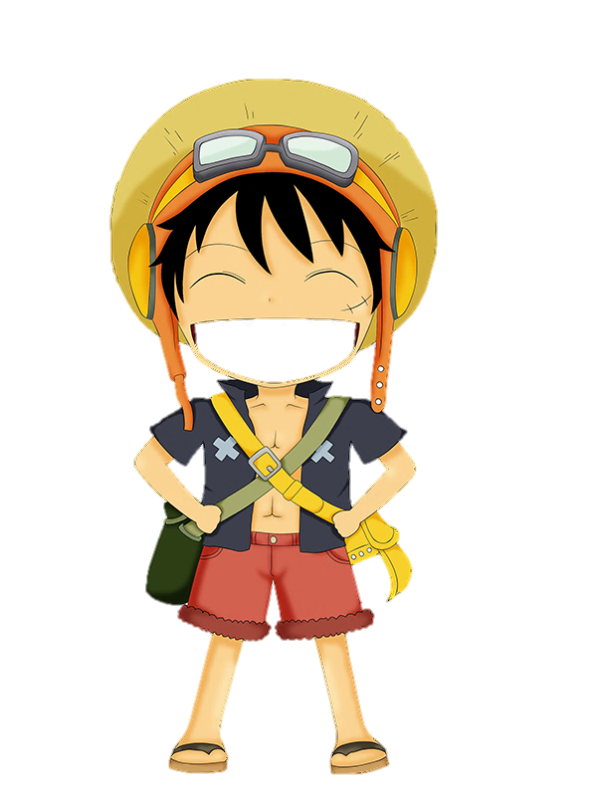 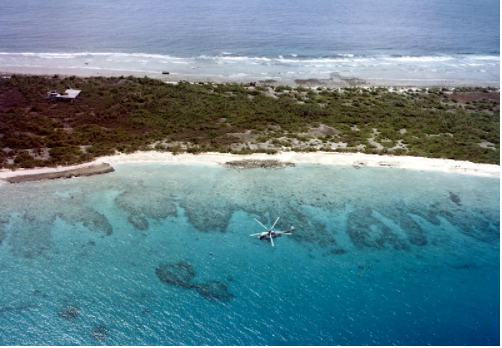 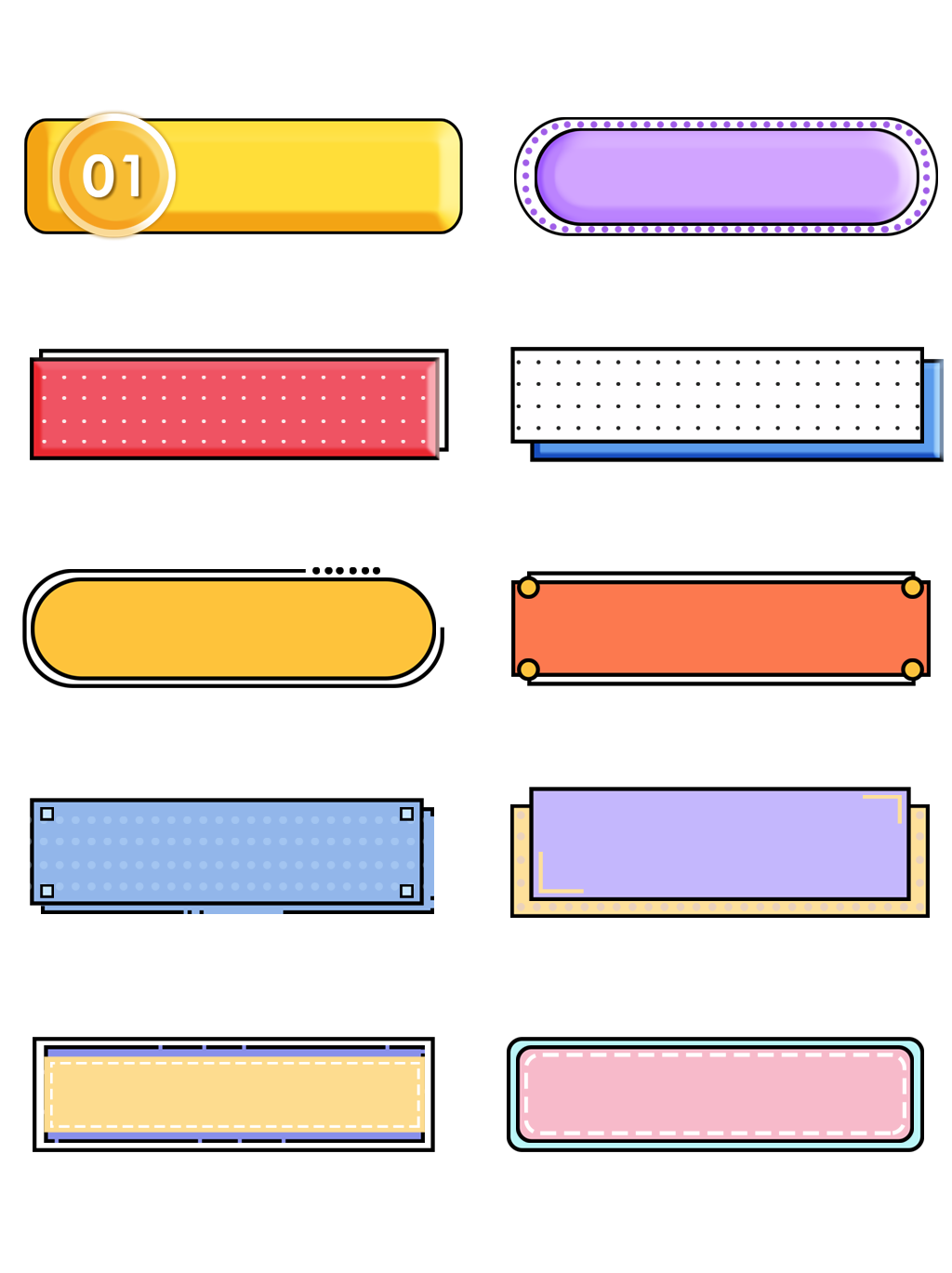 Đảo san hô
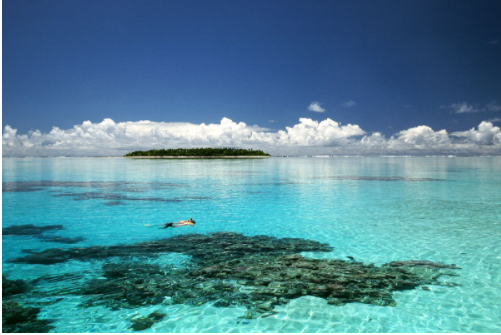 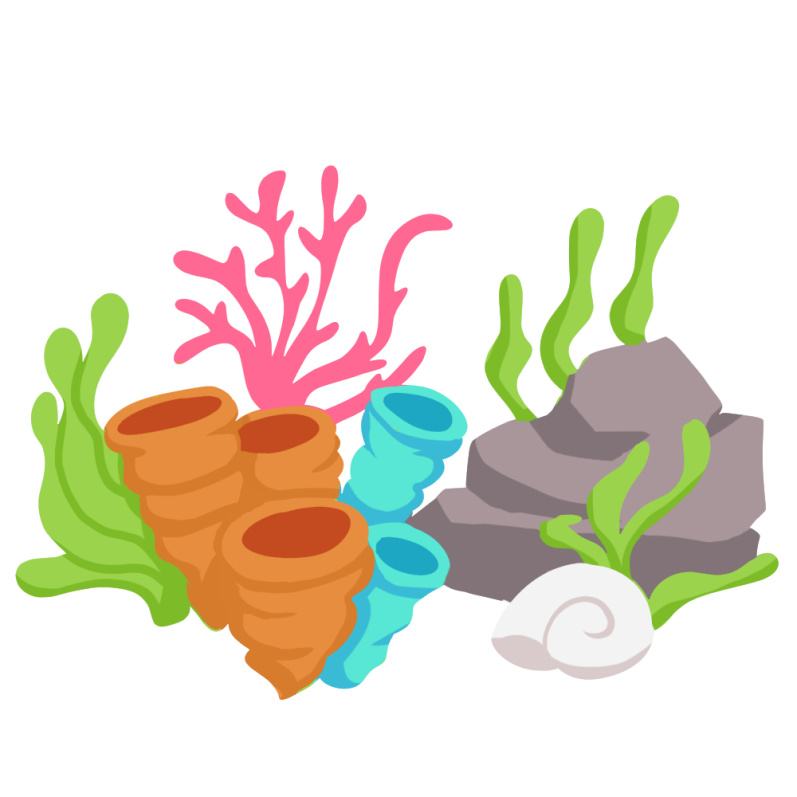 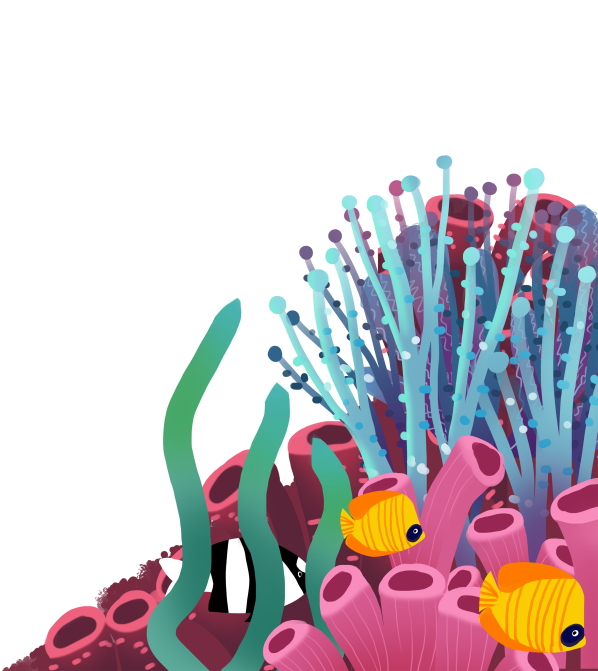 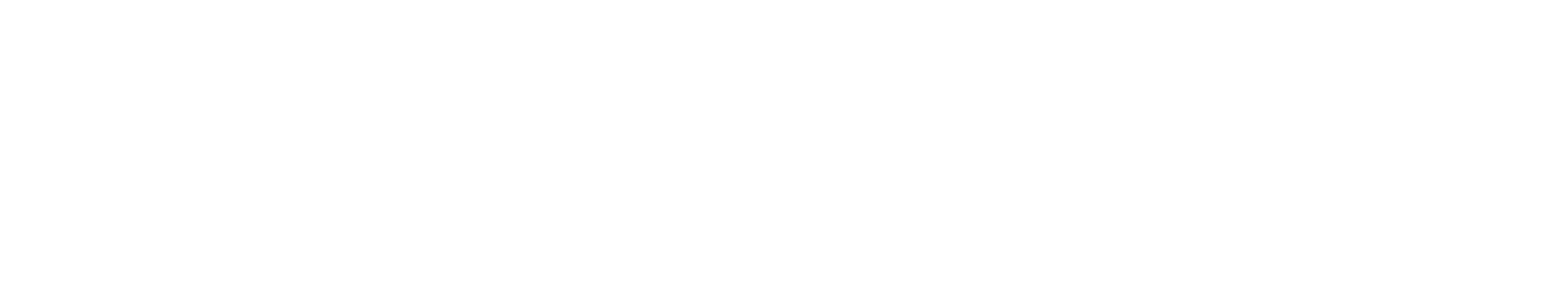 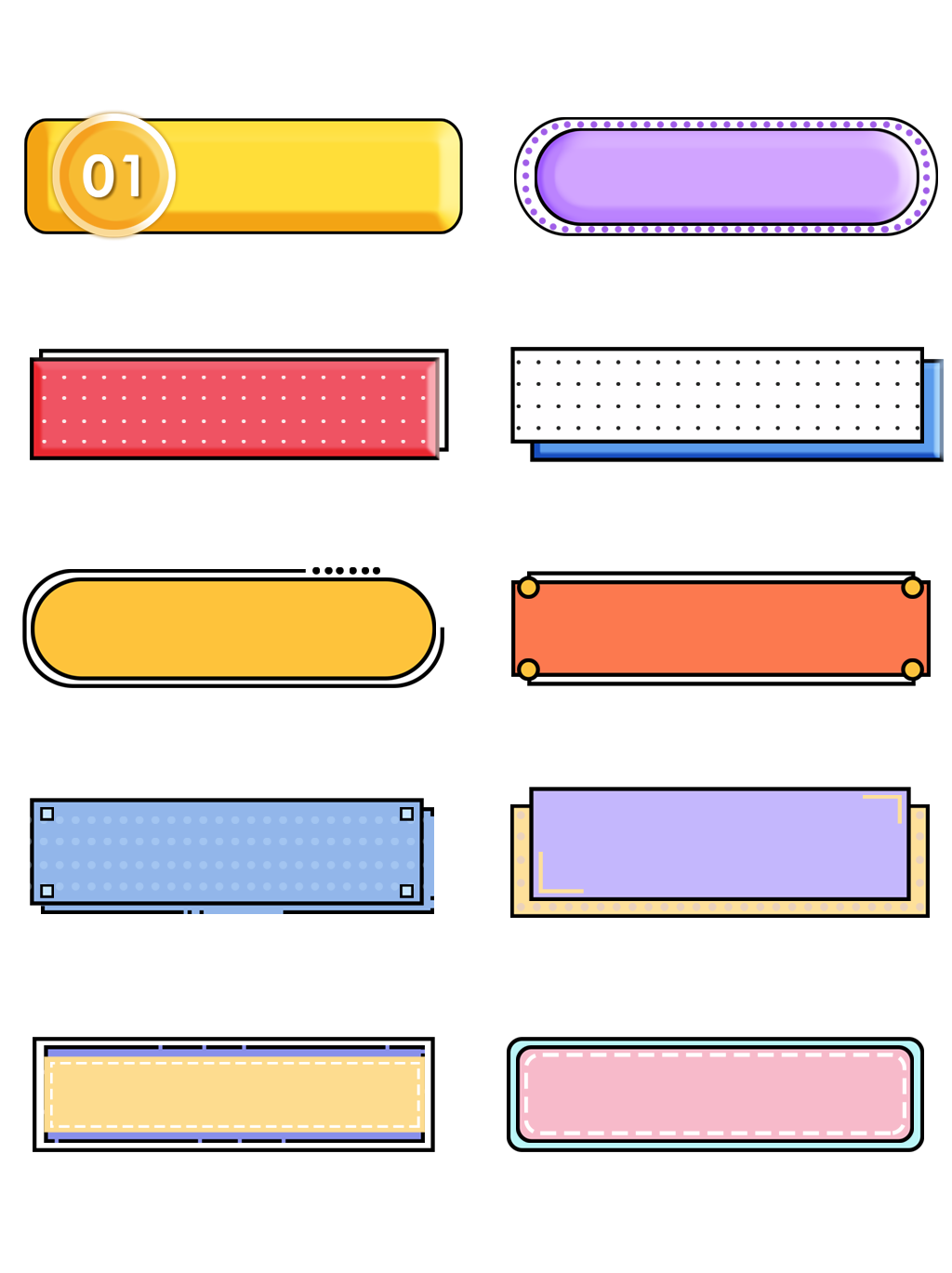 Đặc điểm tự nhiên
Dựa vào tranh ảnh và thông tin trong Sách giáo khoa (trang 126 – 127) 
để hoàn thành bảng sau:
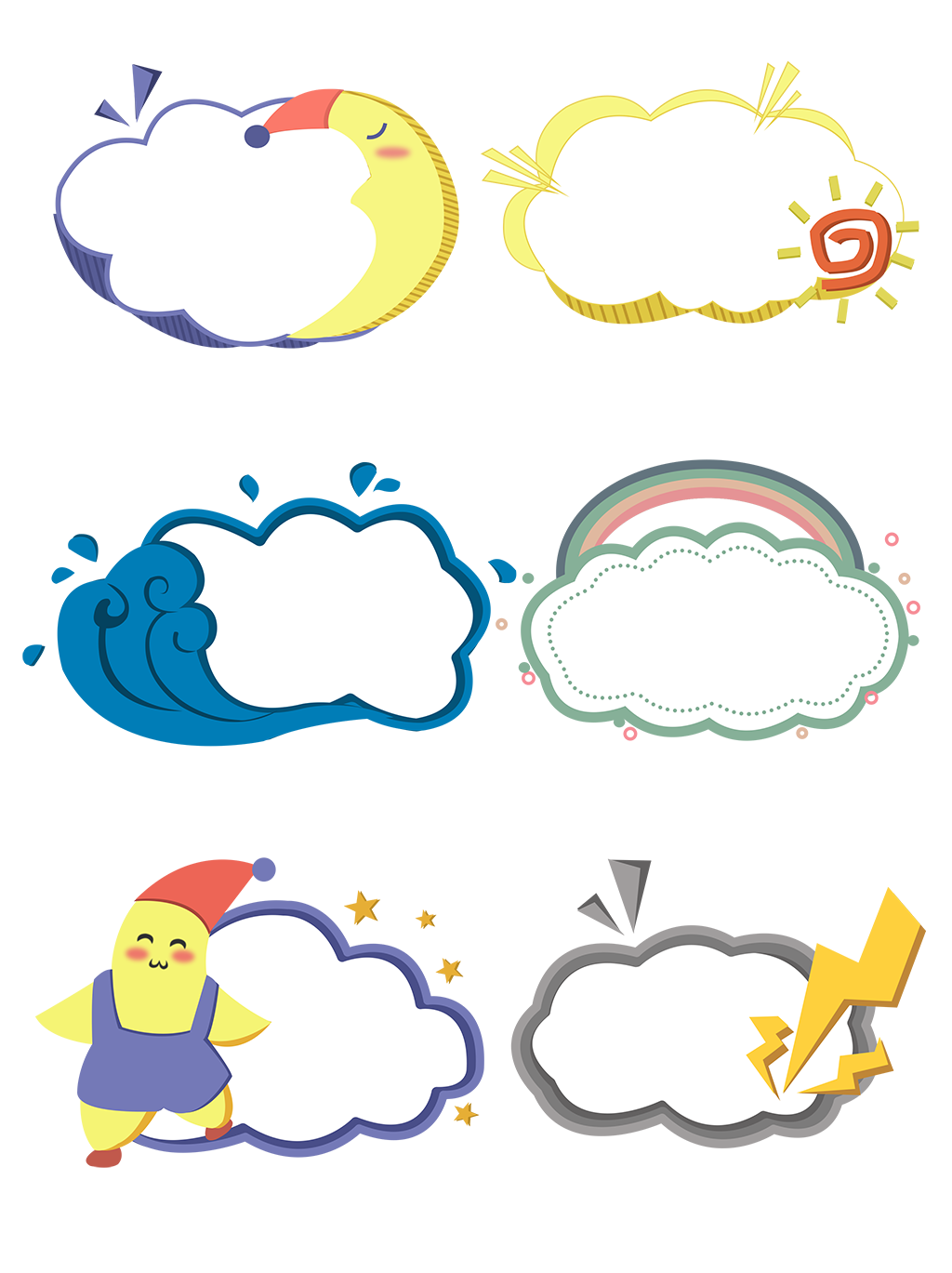 Thảo luận nhóm 2
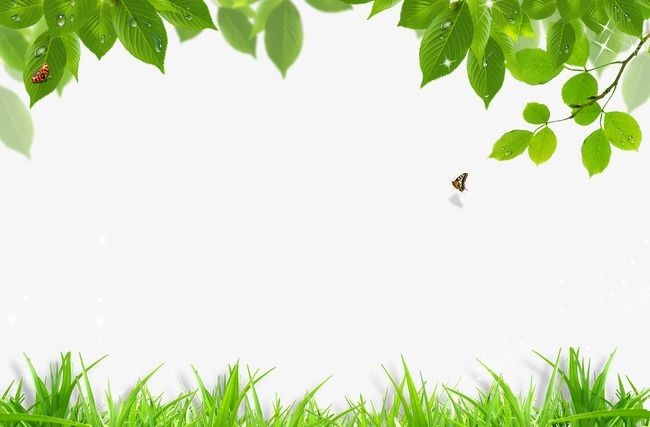 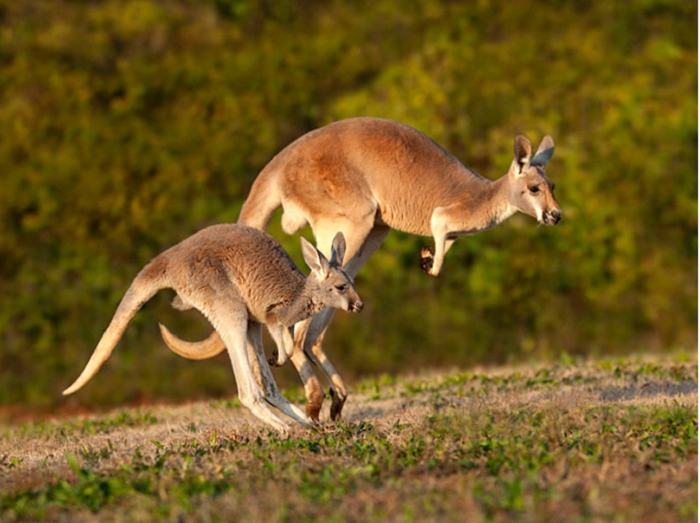 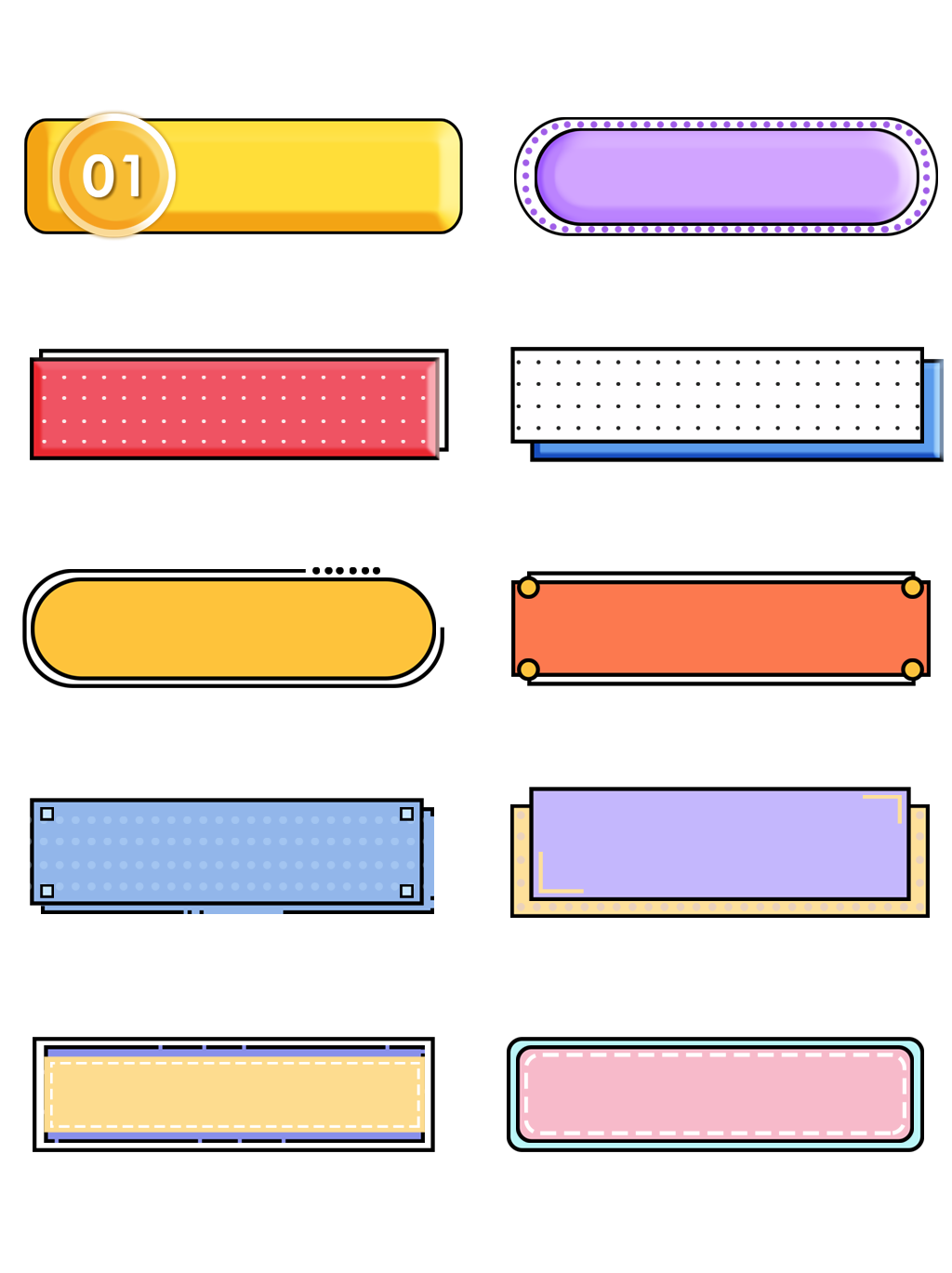 Gấu cô-a-la
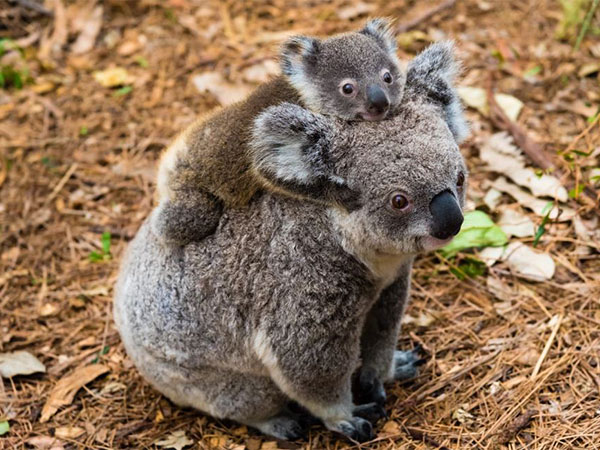 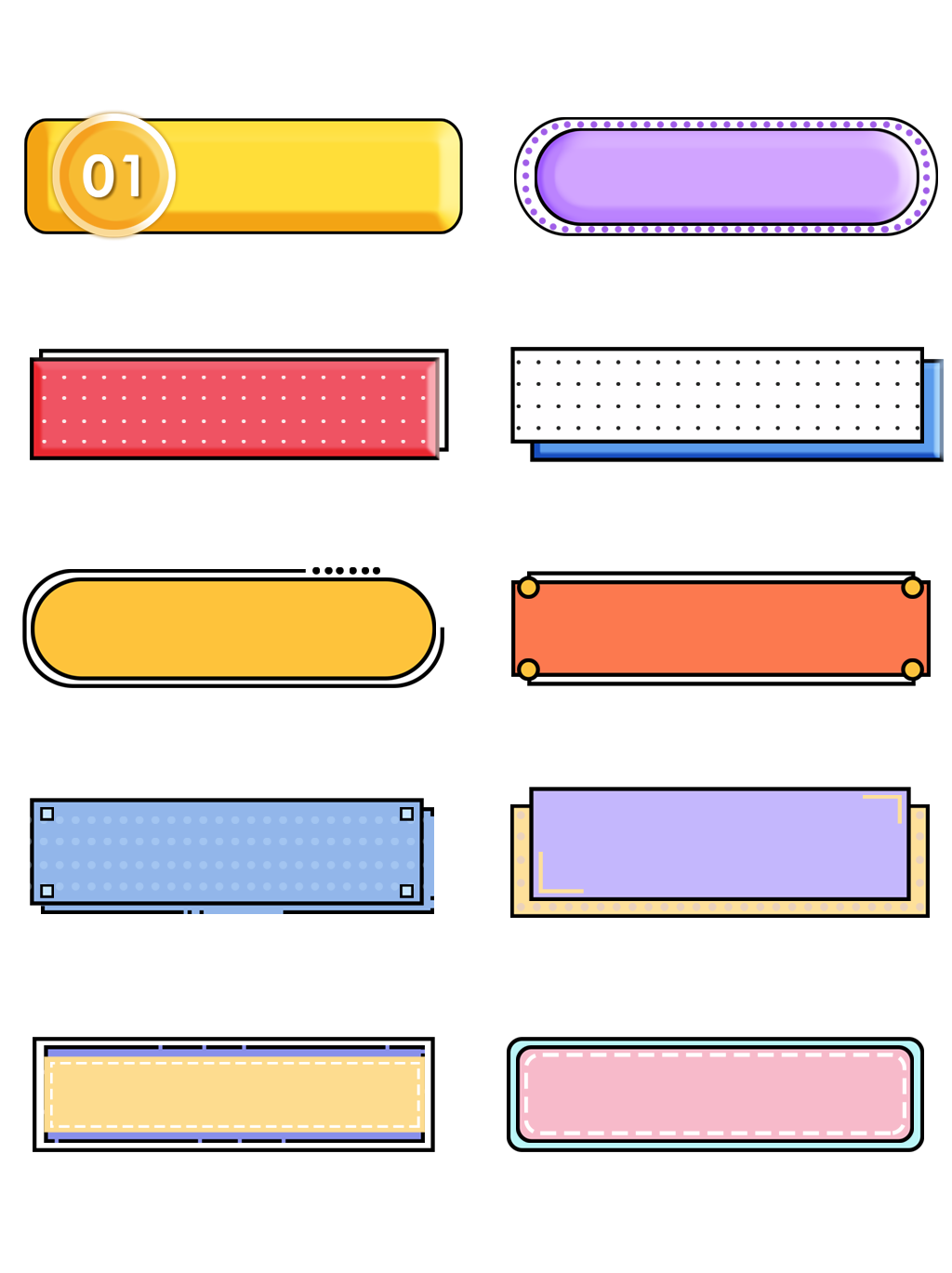 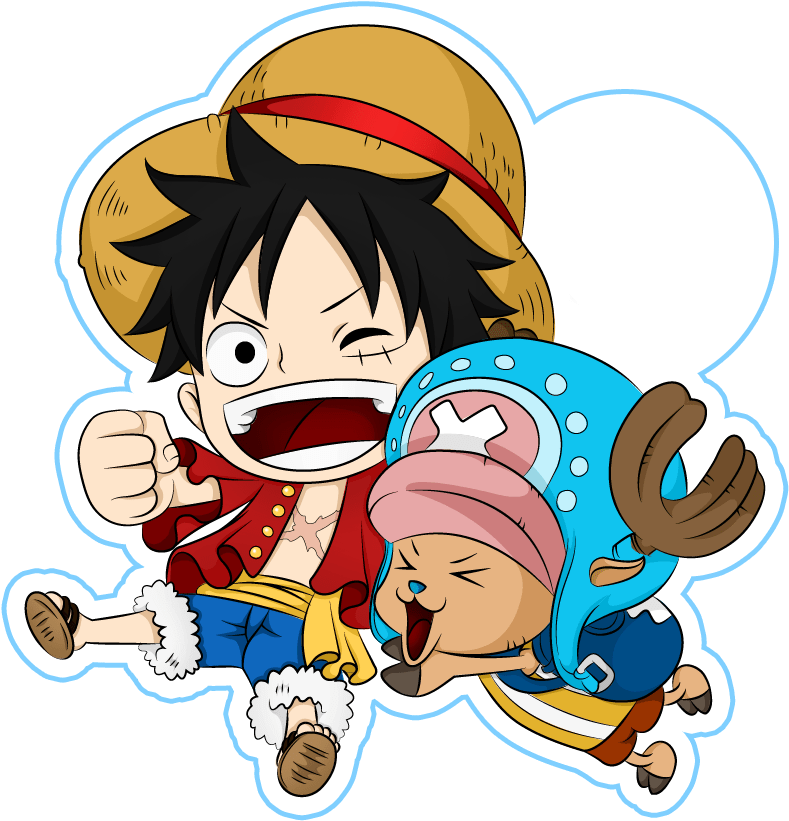 Căng-gu-ru
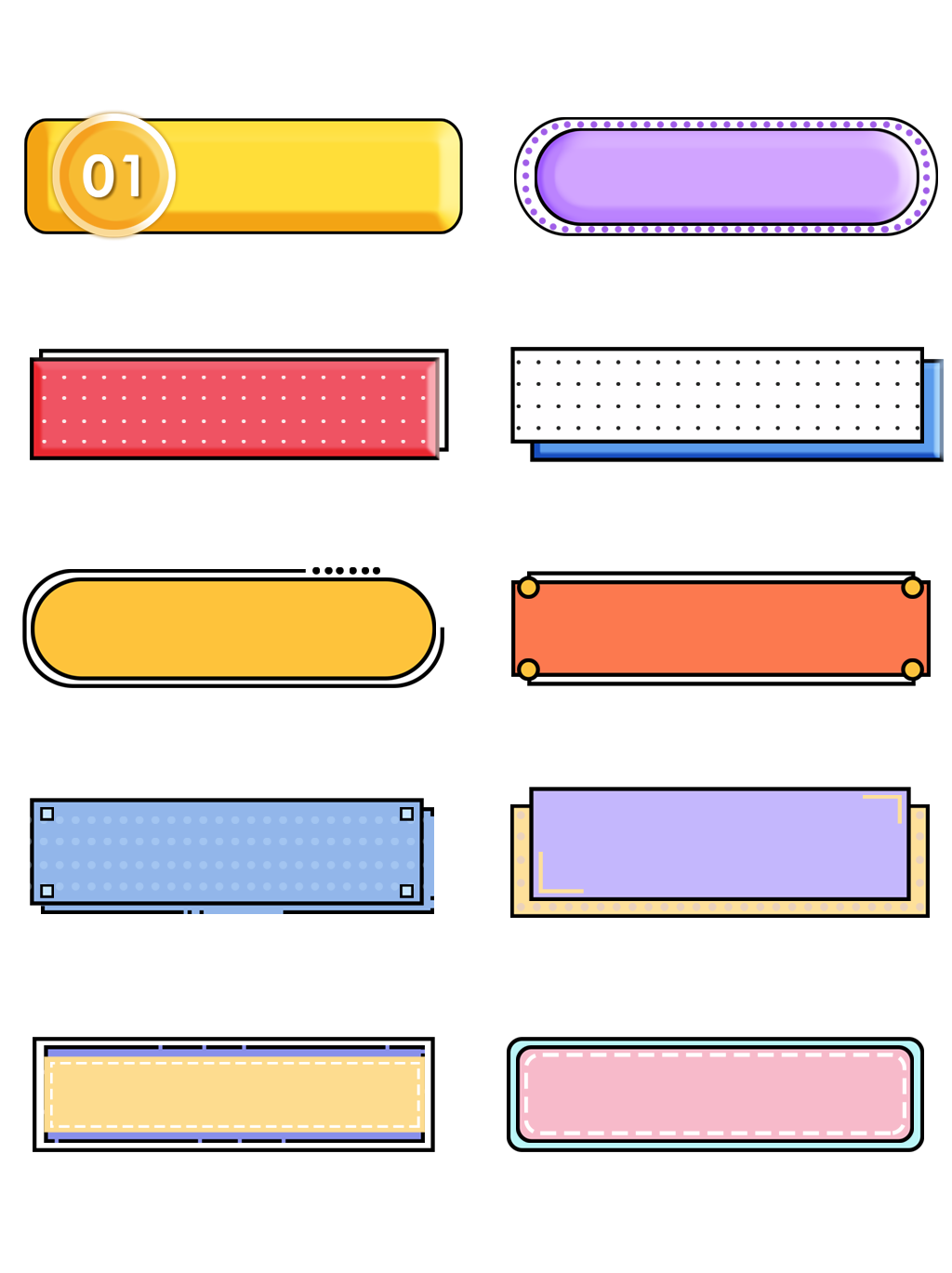 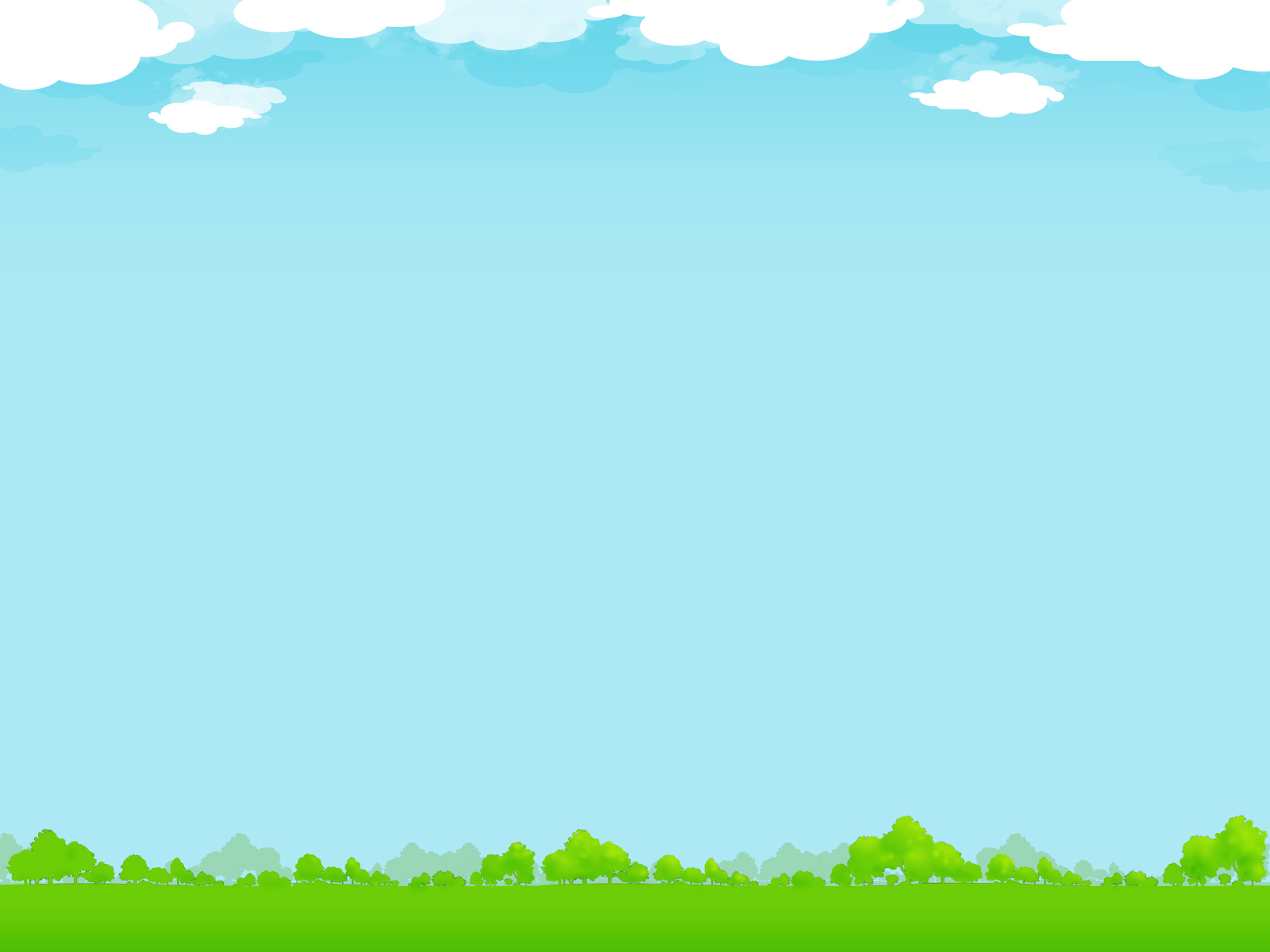 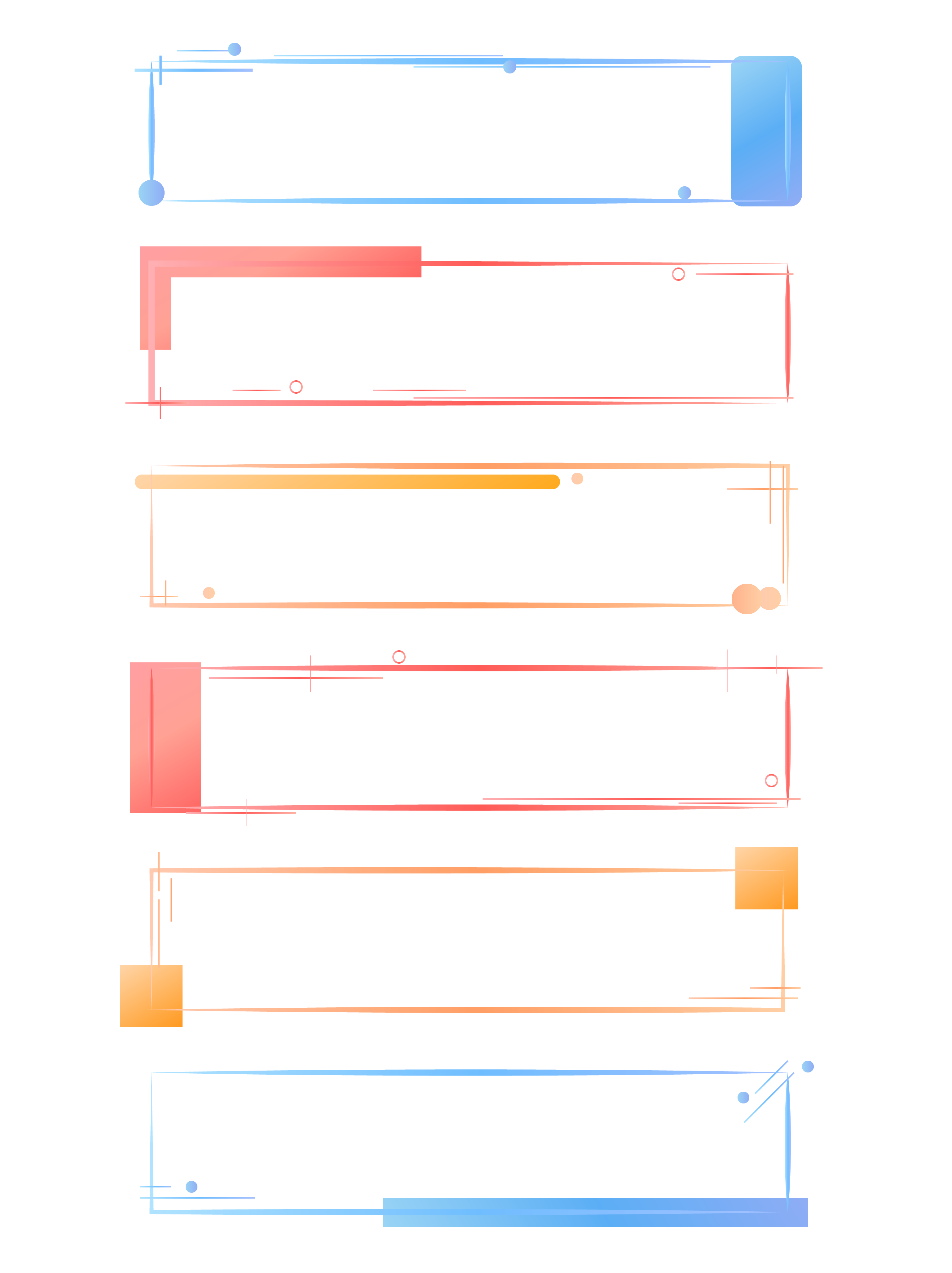 Người dân và hoạt động kinh tế
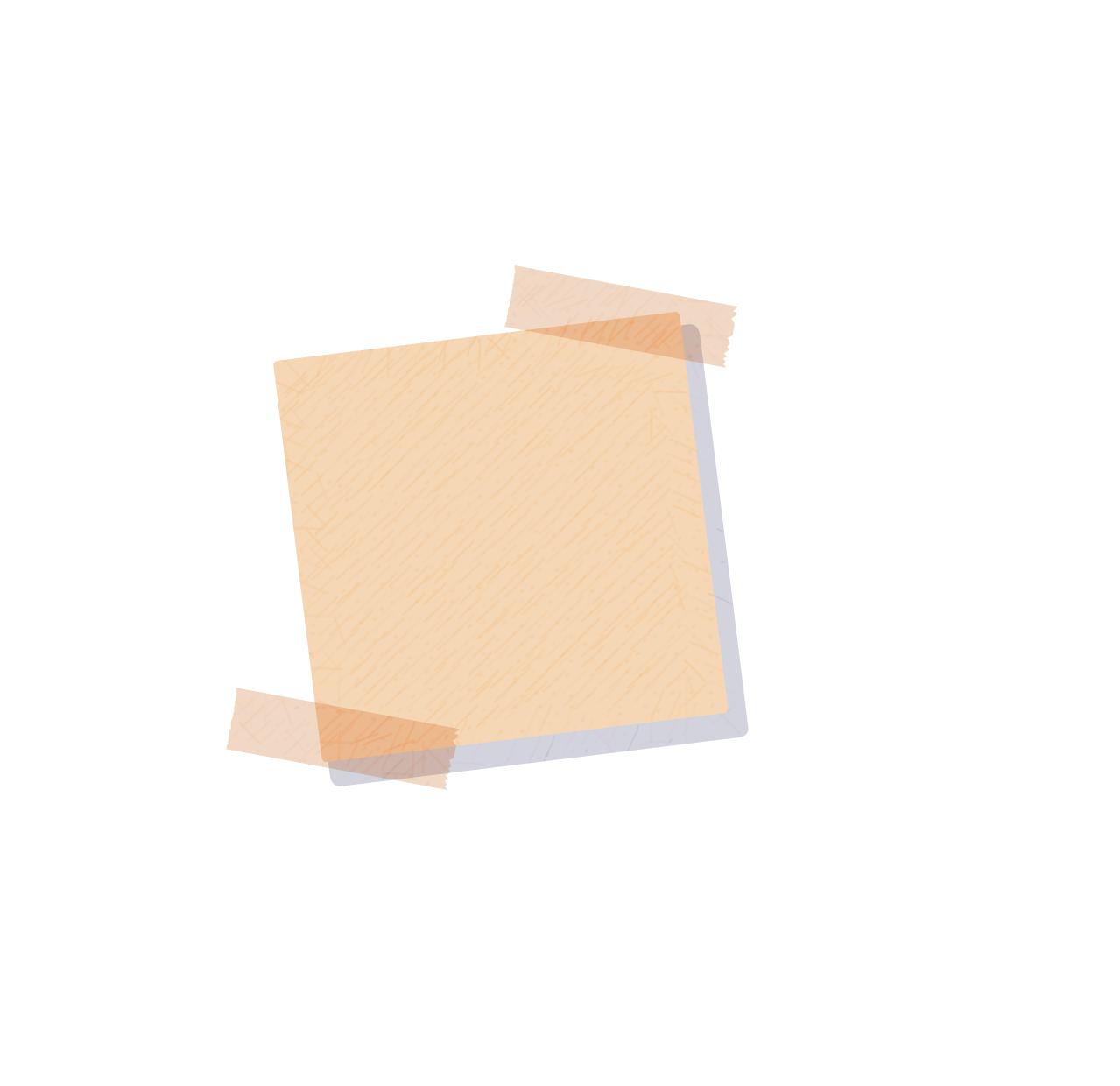 Dựa vào bảng số liệu và thông tin trong 
Sách giáo khoa (trang 127 – 128) 
để trả lời các câu hỏi sau:
Em có nhận xét gì về số dân của châu Đại Dương?
Dân cư ở lục địa Ô-xtrây-li-a và các đảo có gì khác nhau?
Trình bày đặc điểm kinh tế của Ô-xtrây-li-a.
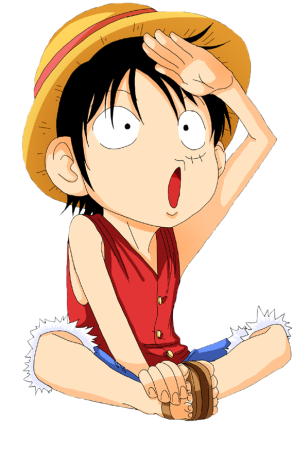 Bảng số liệu về diện tích và dân số các châu lục
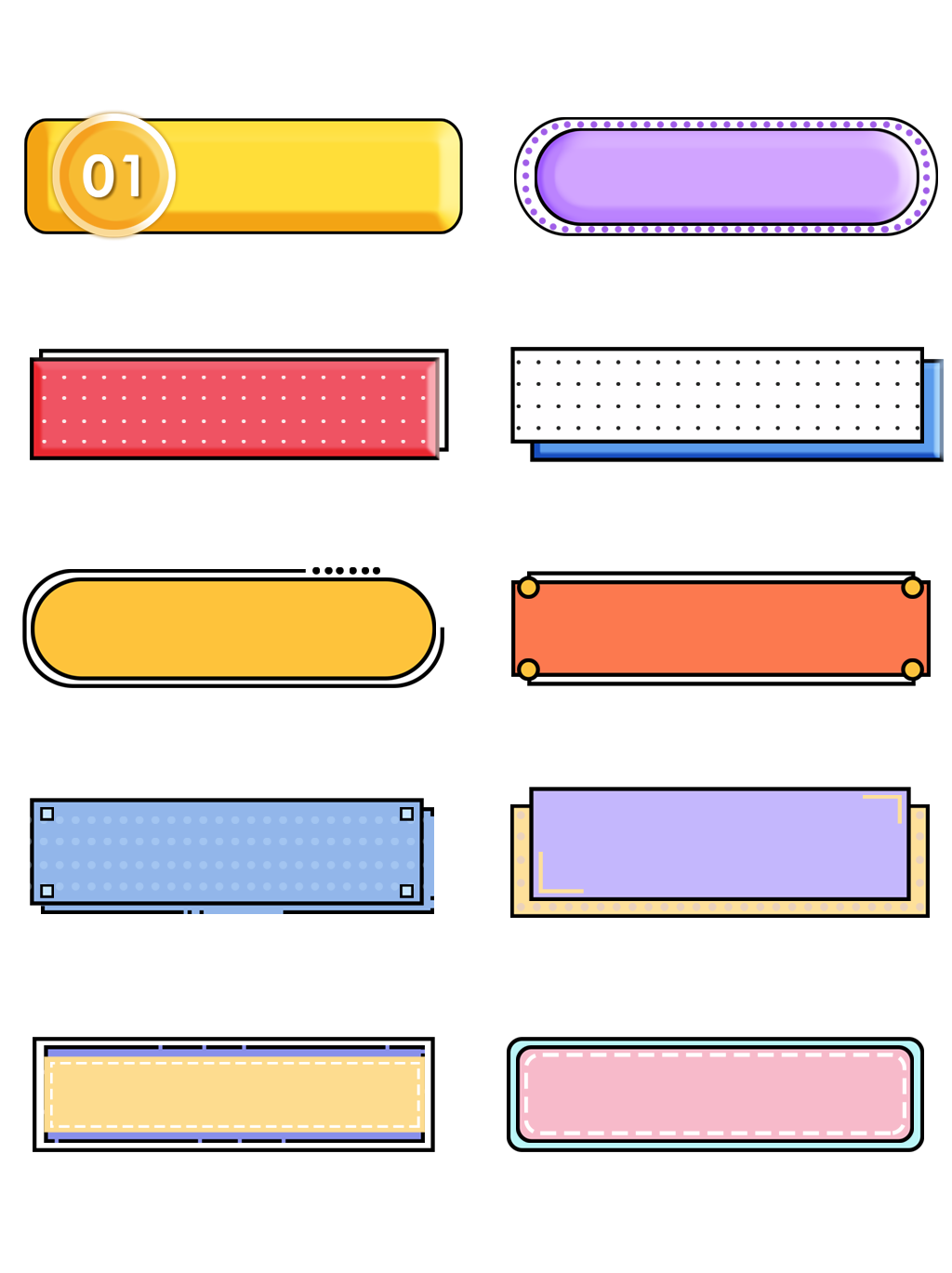 Thảo luận nhóm 4
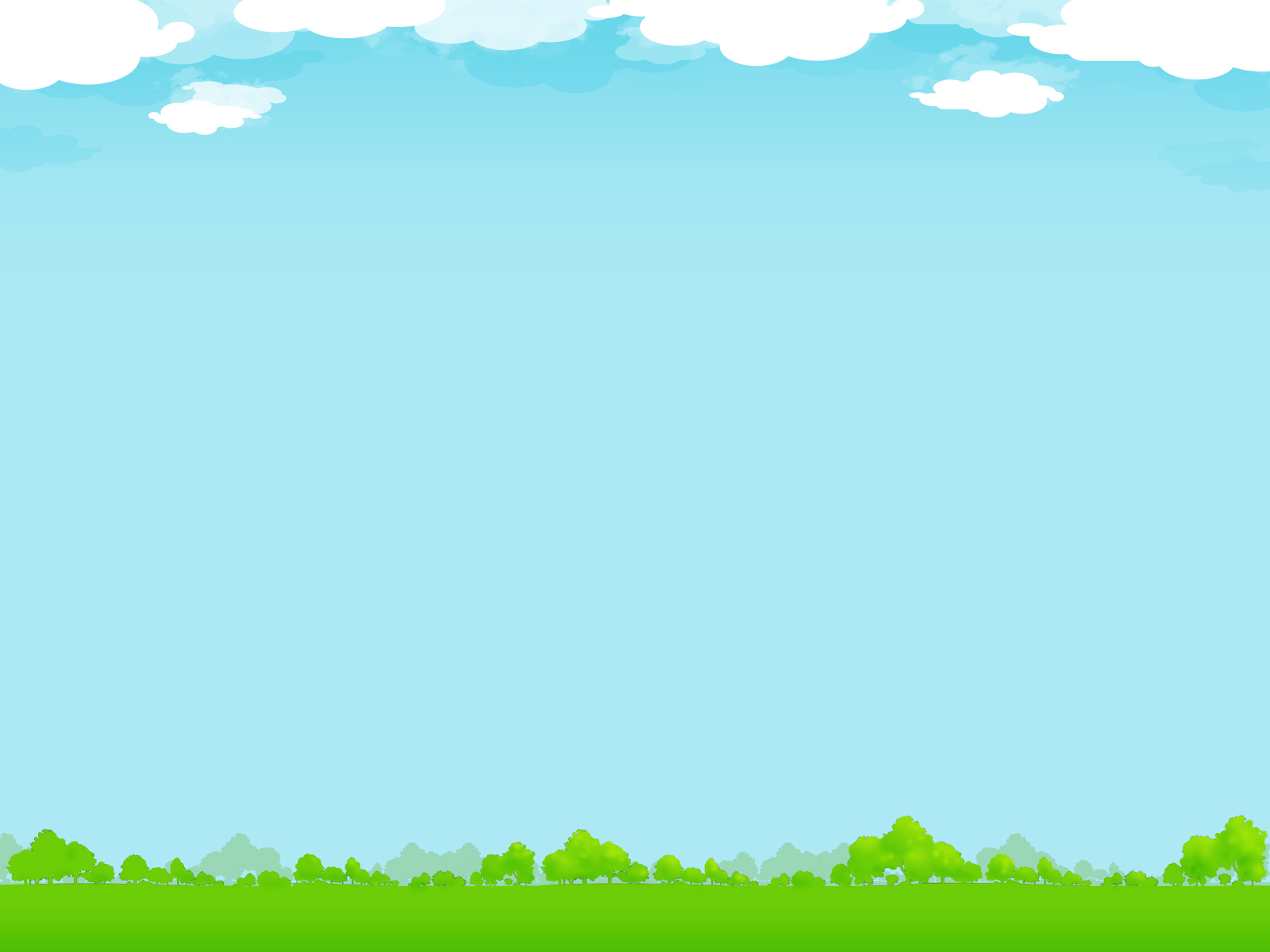 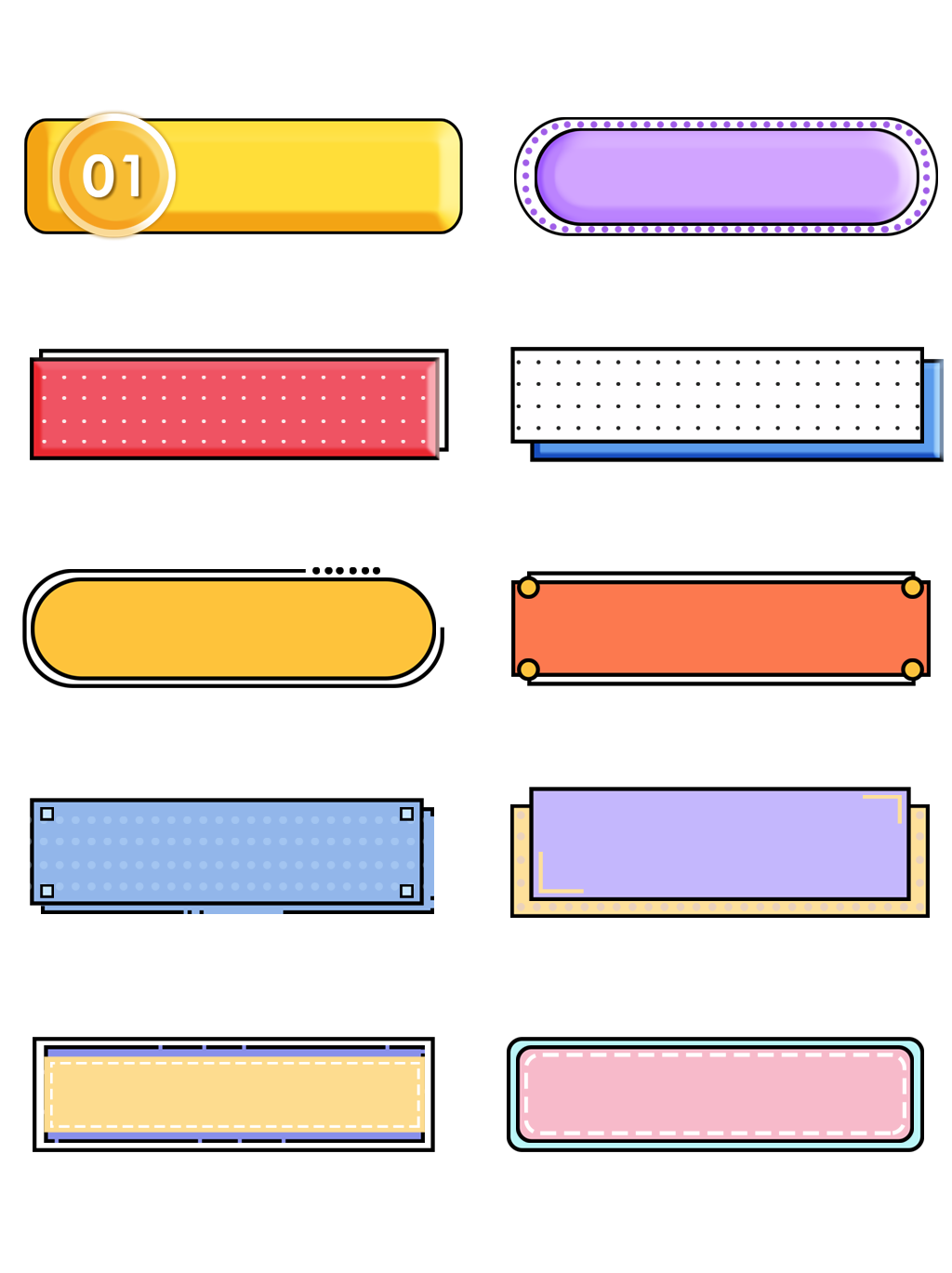 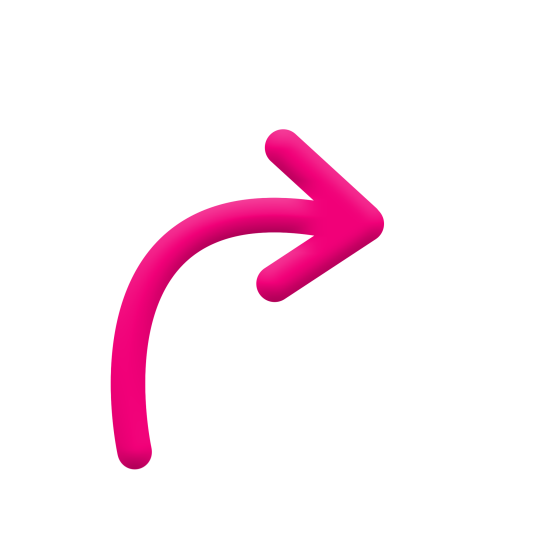 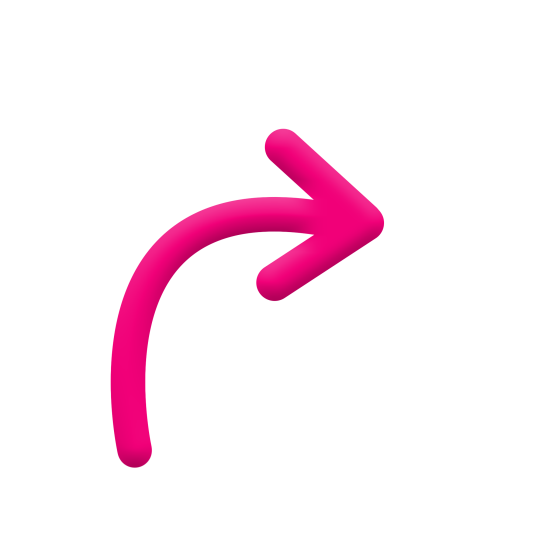 Thành phần dân cư
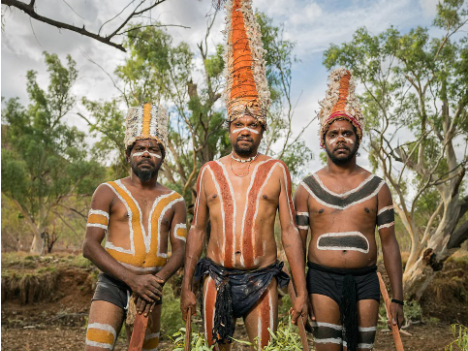 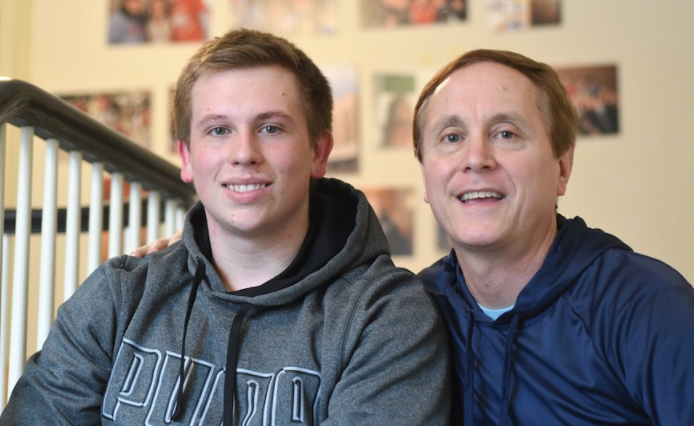 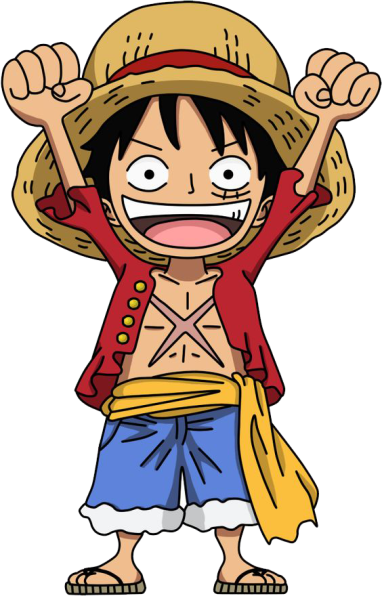 Người Anh di cư sang
Người dân bản địa
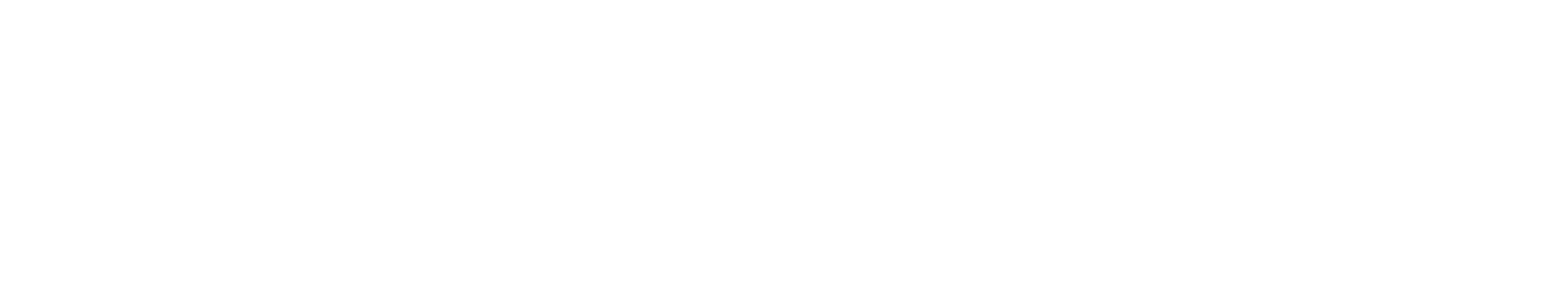 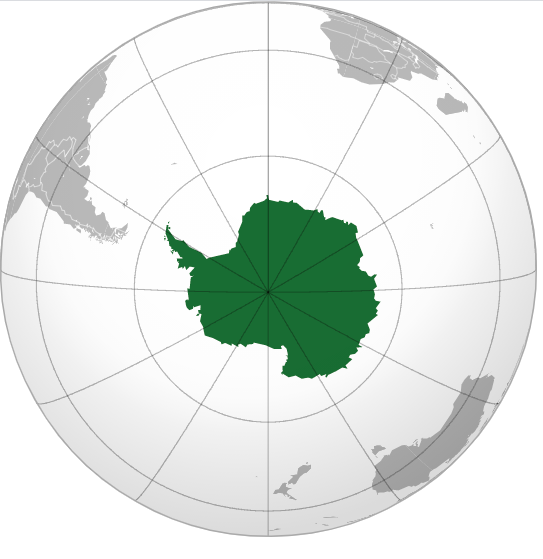 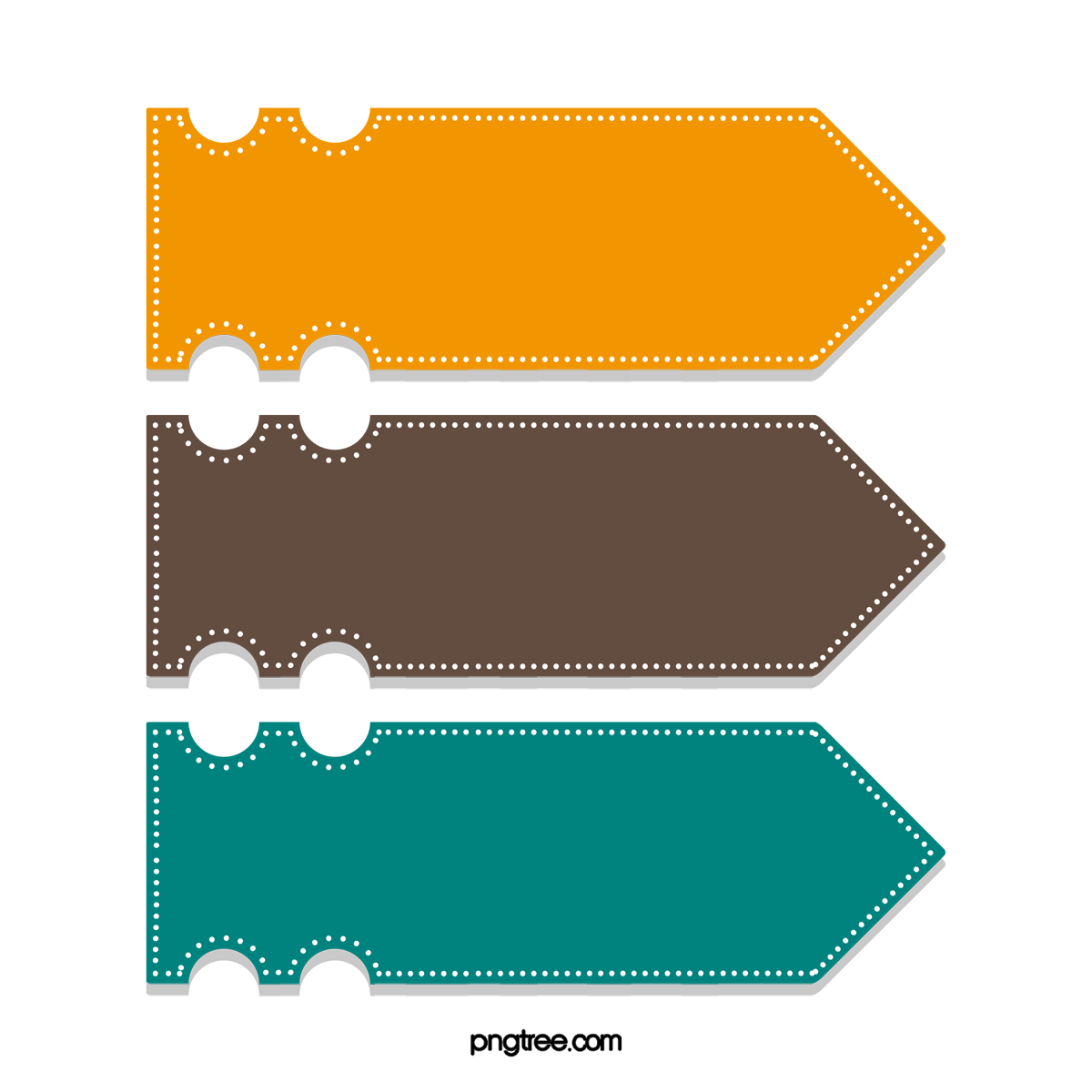 CHÂU 
NAM CỰC
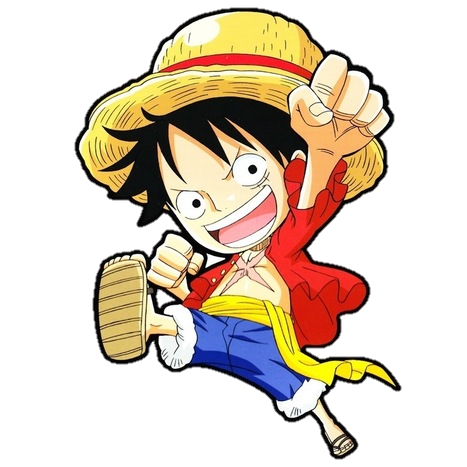 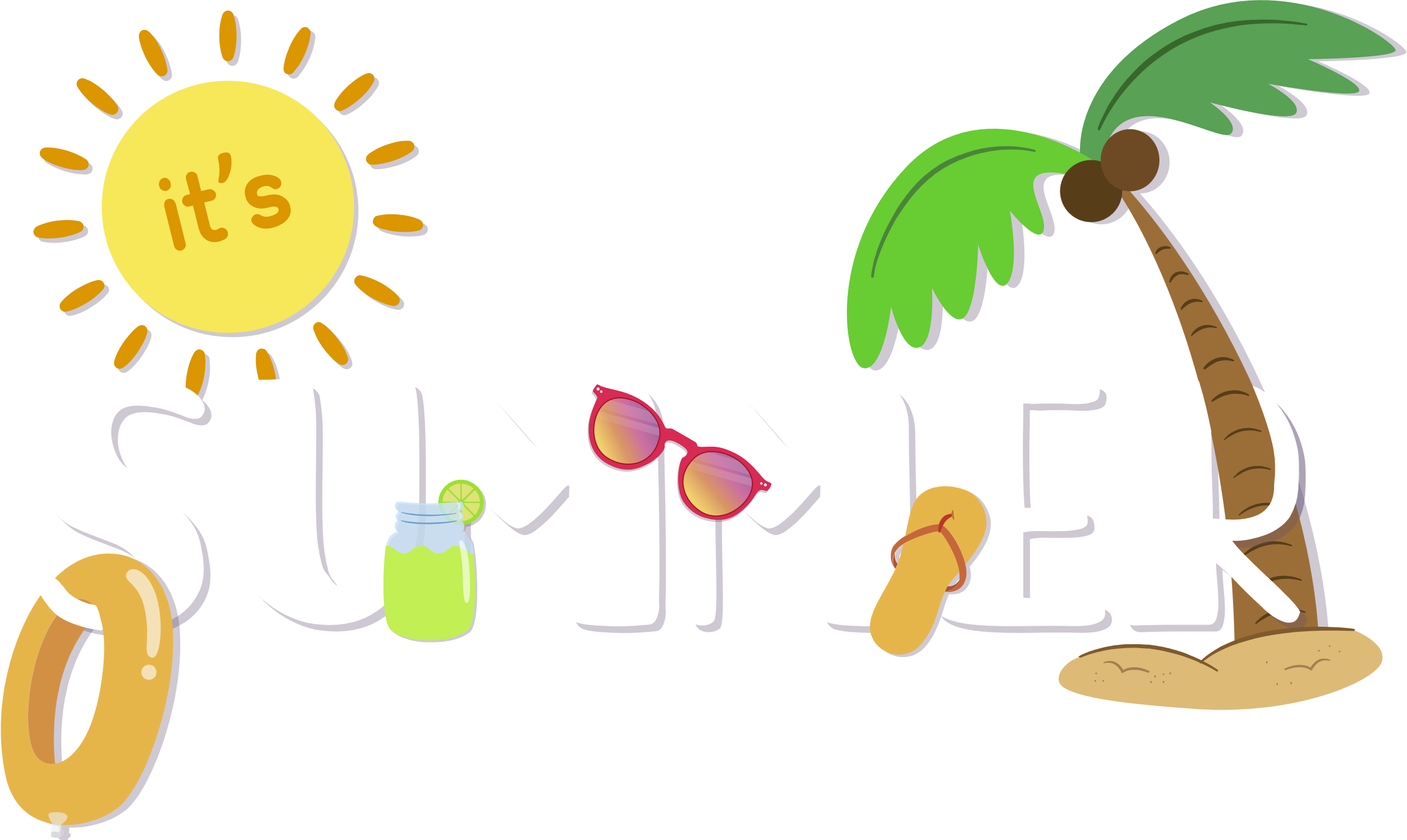 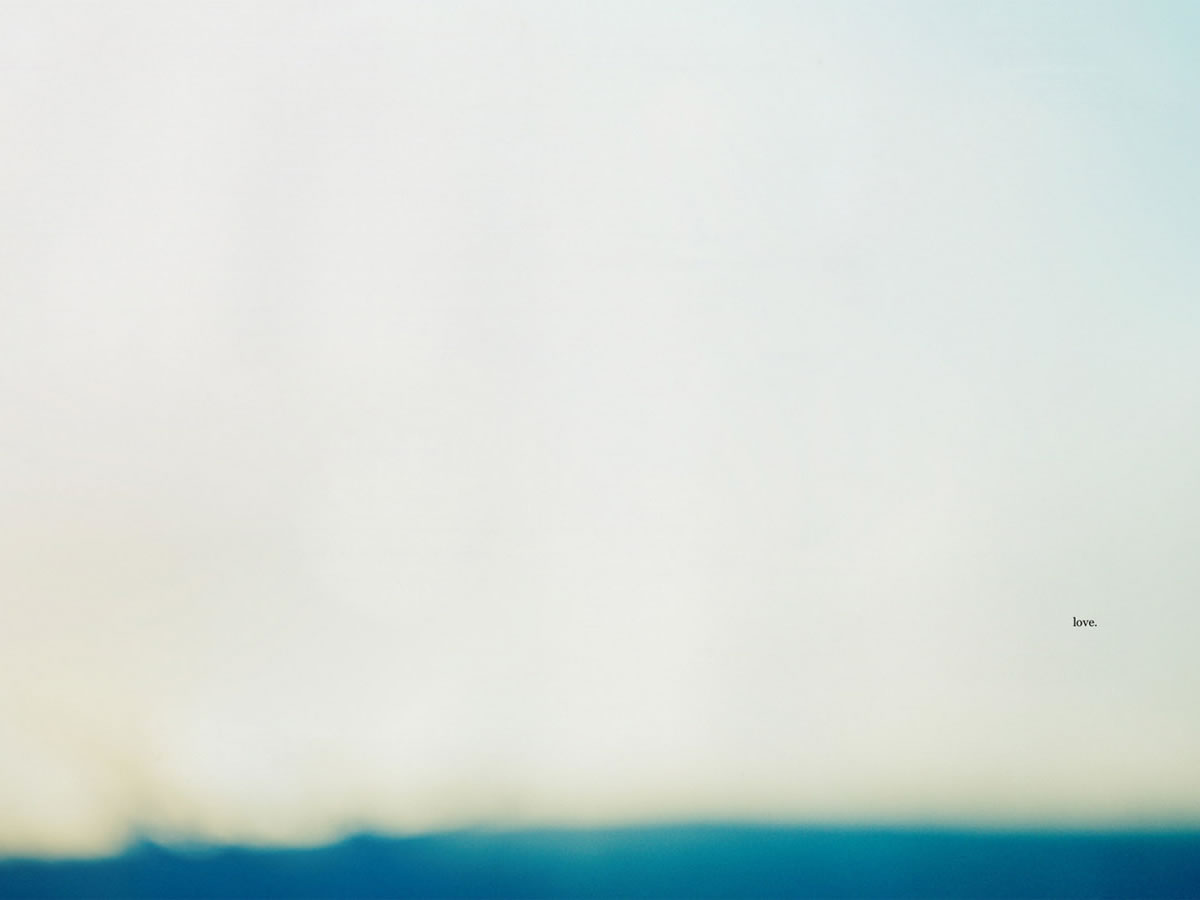 Hãy xác định vị trí của châu Nam Cực trên lược đồ.
Lược đồ các châu lục và đại dương
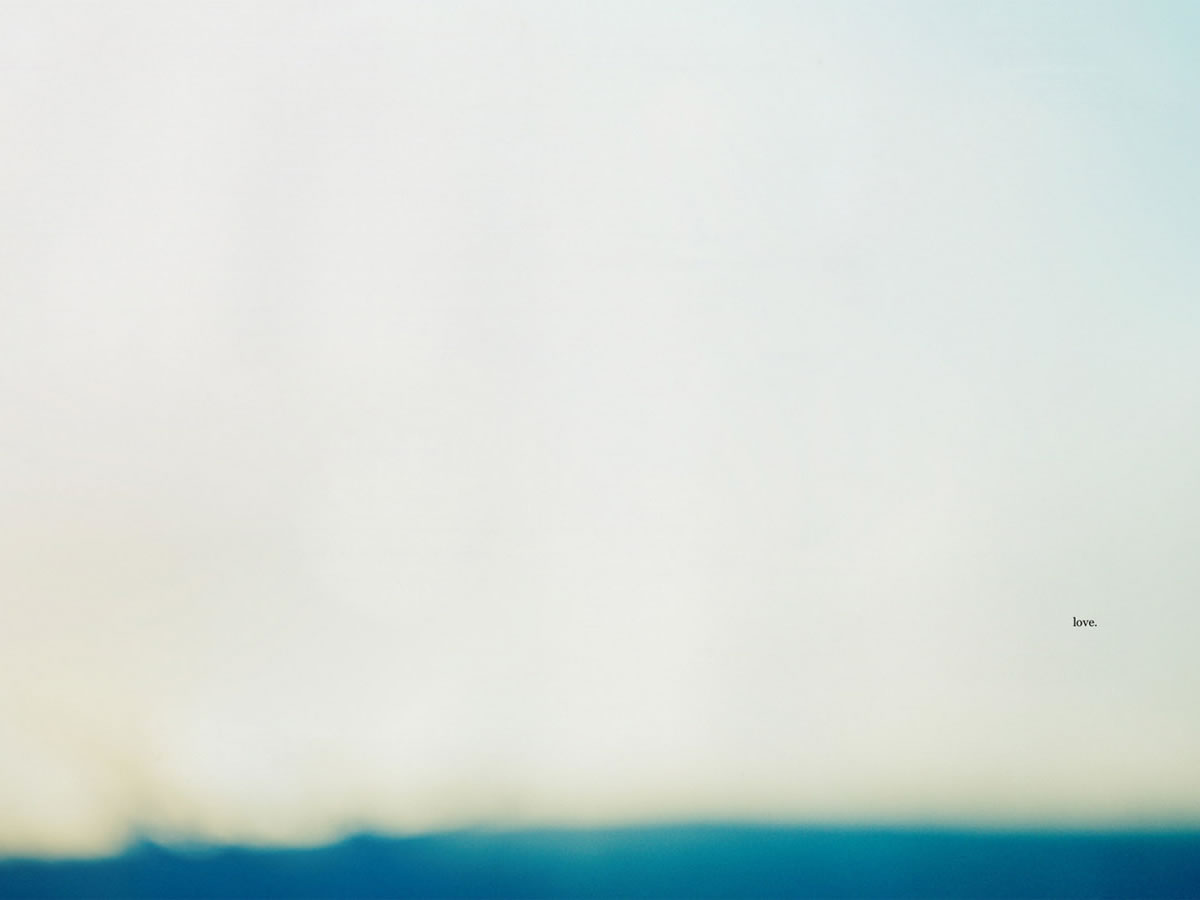 Quan sát lược đồ, kết hợp thông tin trong Sách giáo khoa (trang 128) để hoàn thành sơ đồ sau:
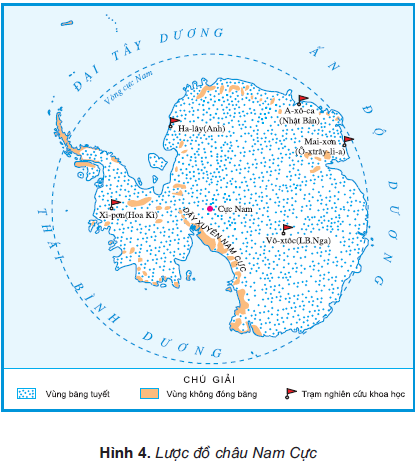 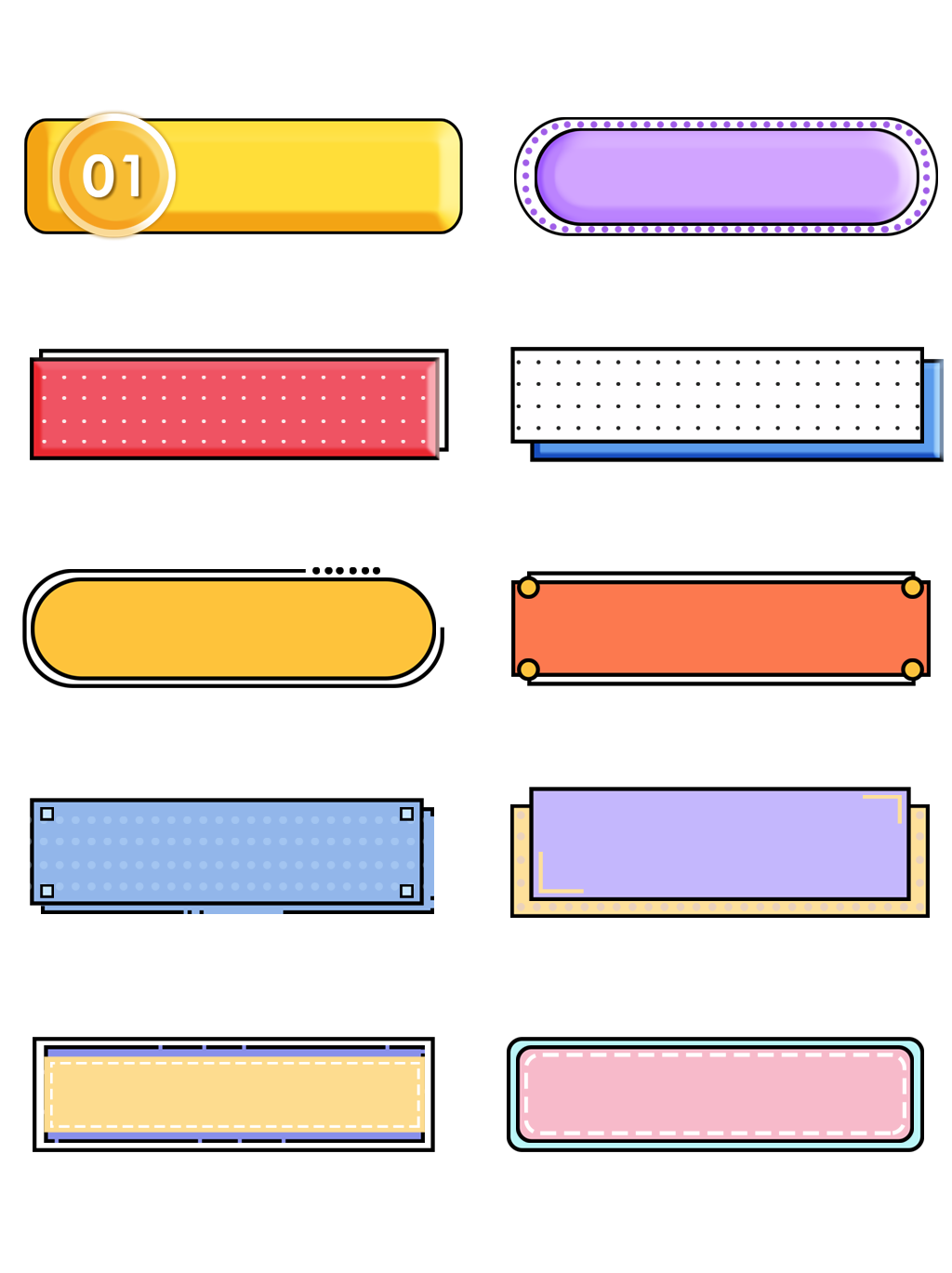 Thảo luận nhóm 4
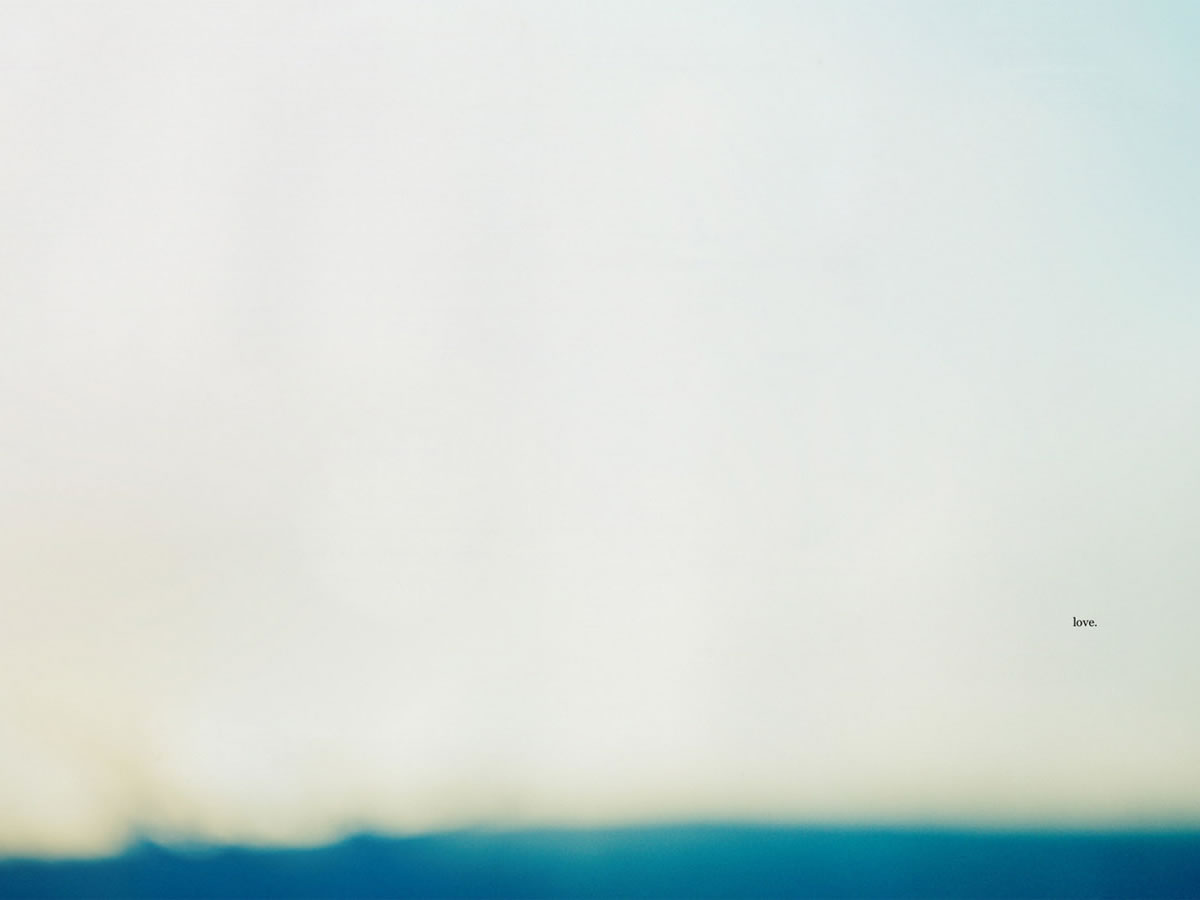 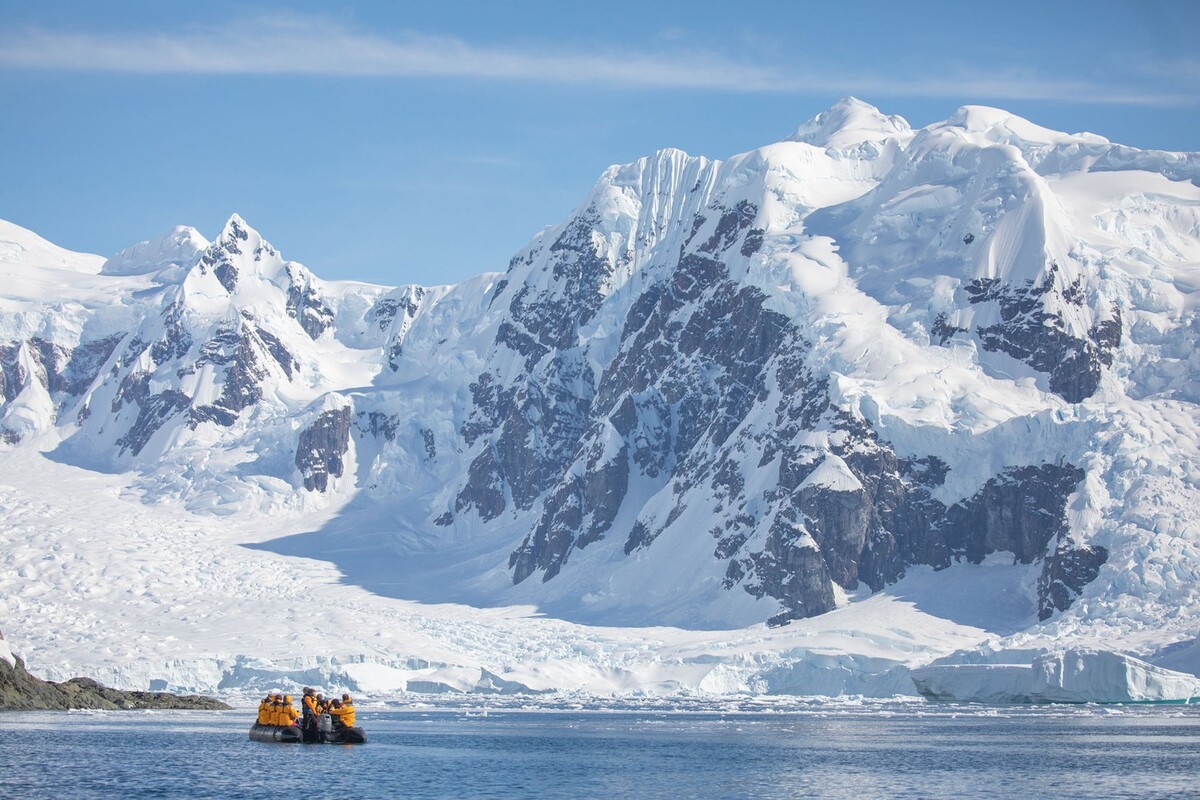 Những tảng băng dày trên 2000m
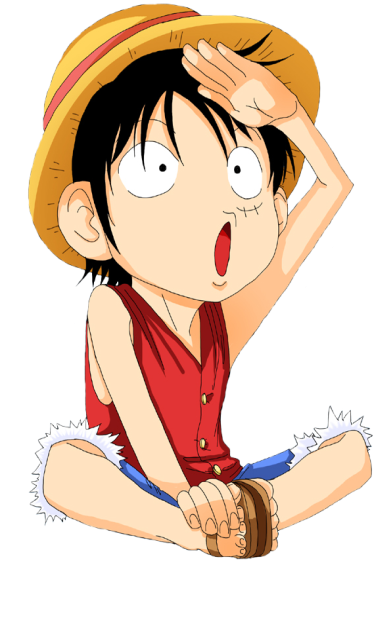 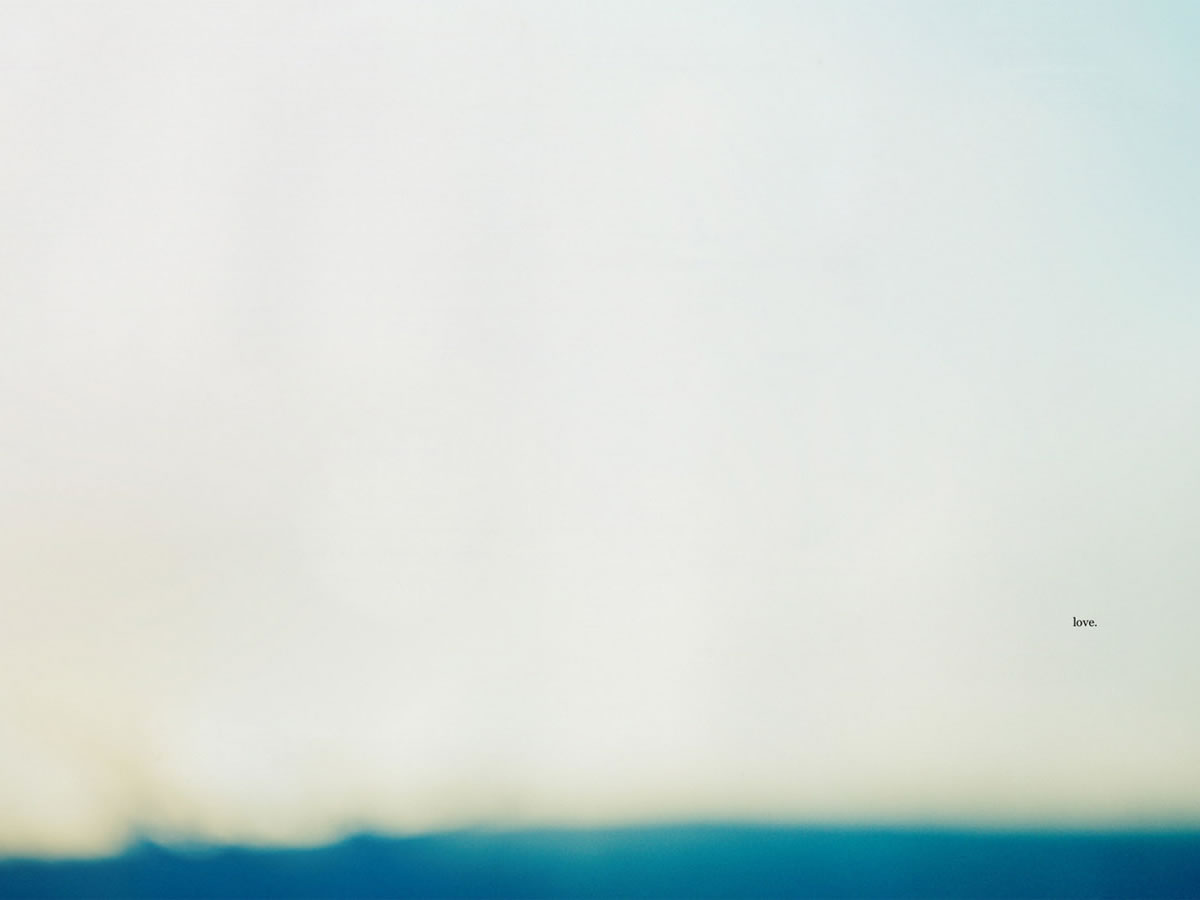 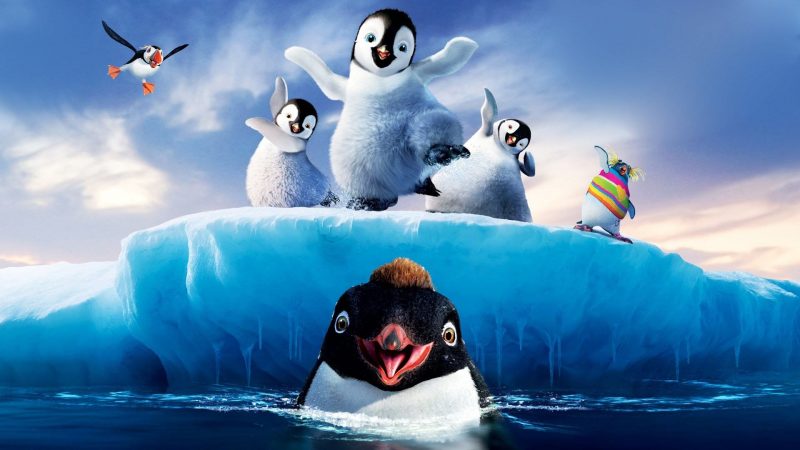 Chúng tớ tự hào khi là loài động vật có thể sống được ở nơi lạnh nhất thế giới.
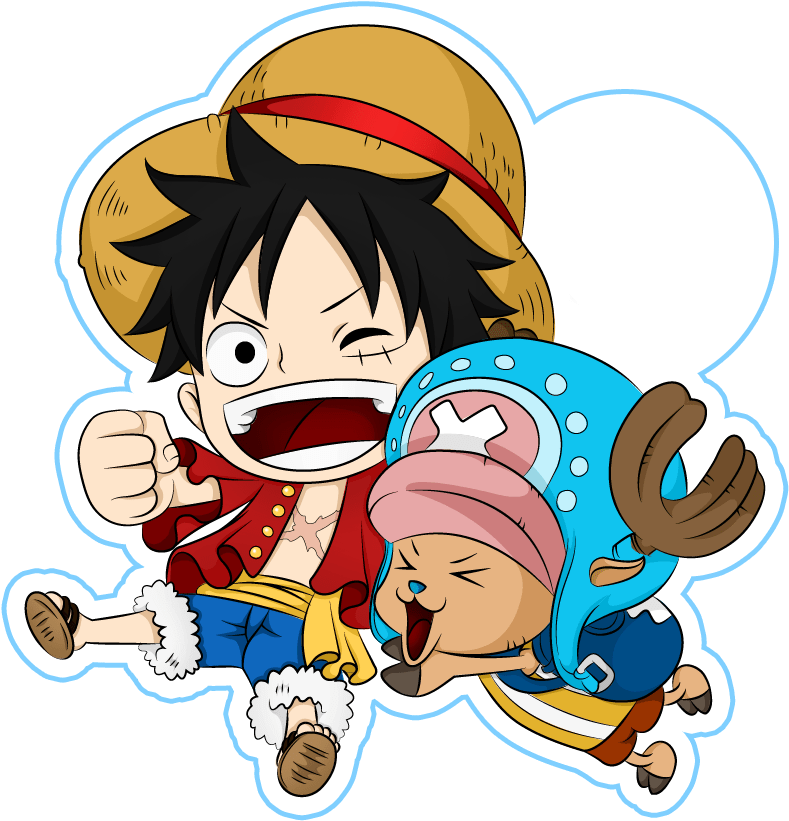 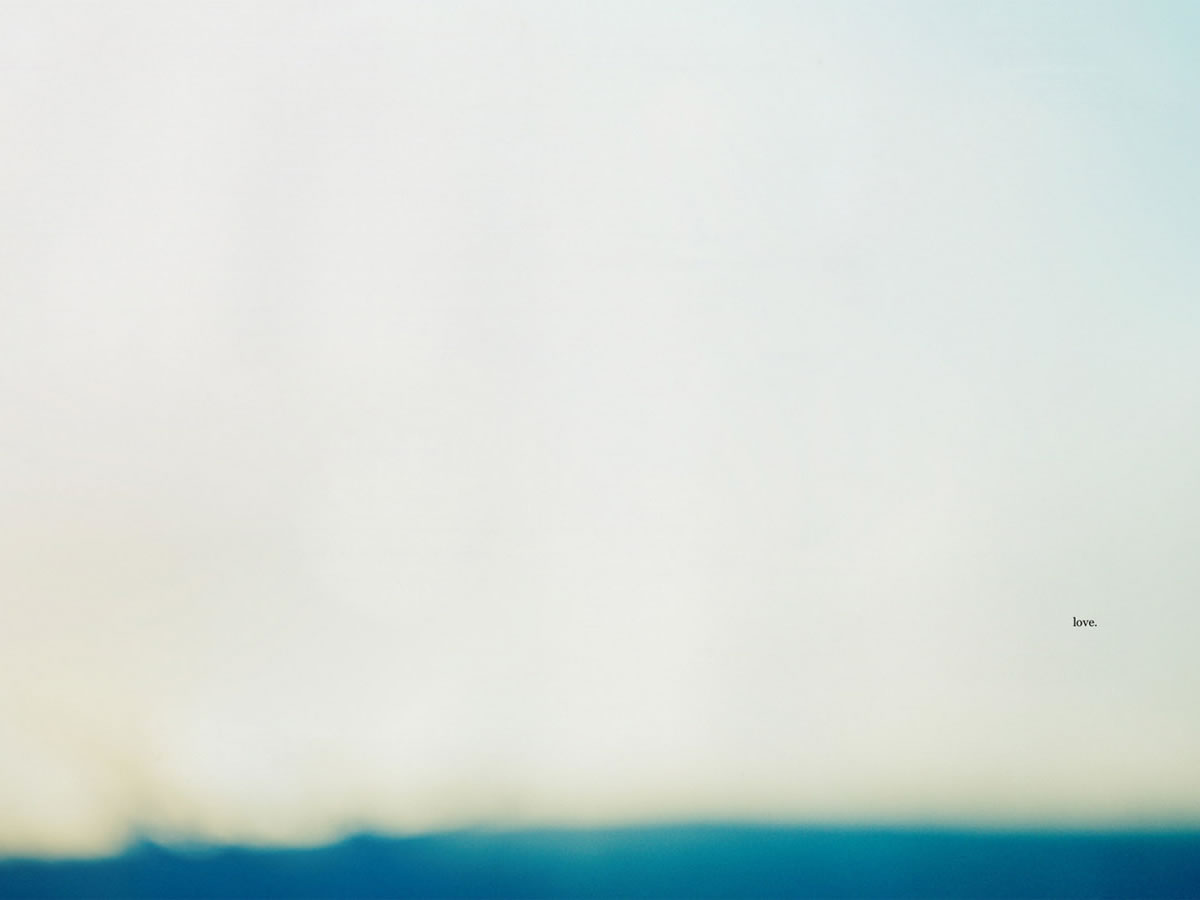 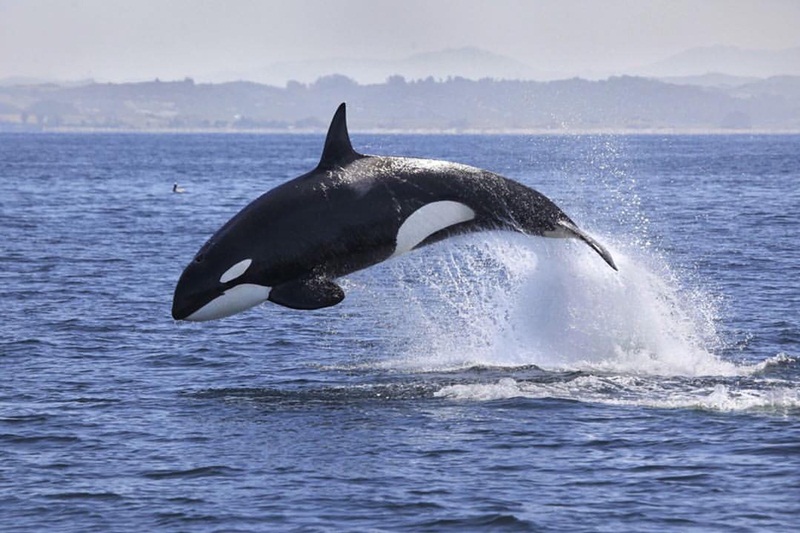 Hải cẩu
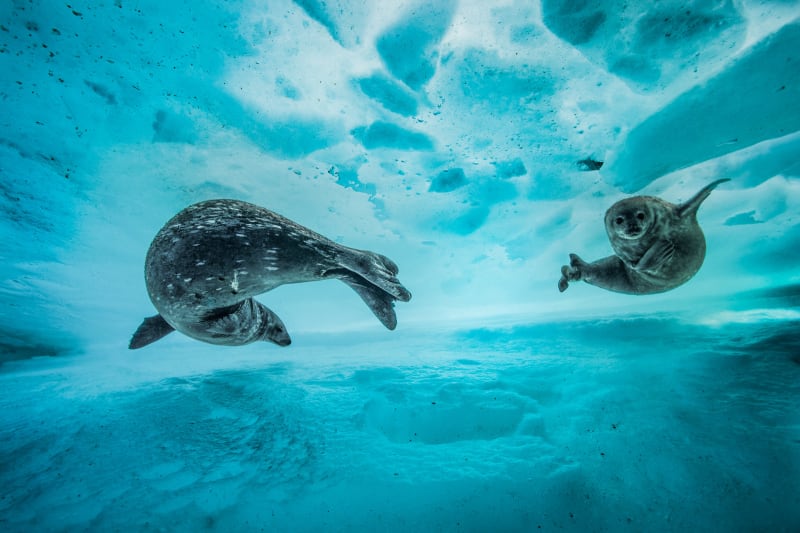 Cá voi sát thủ
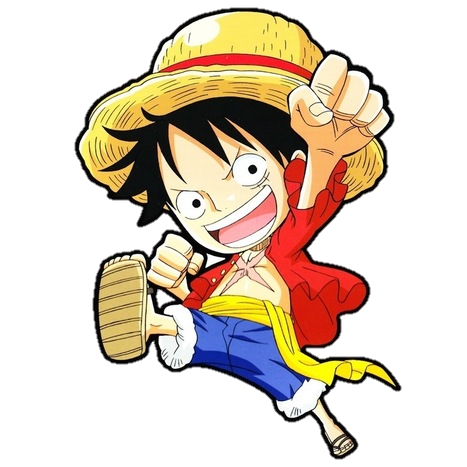 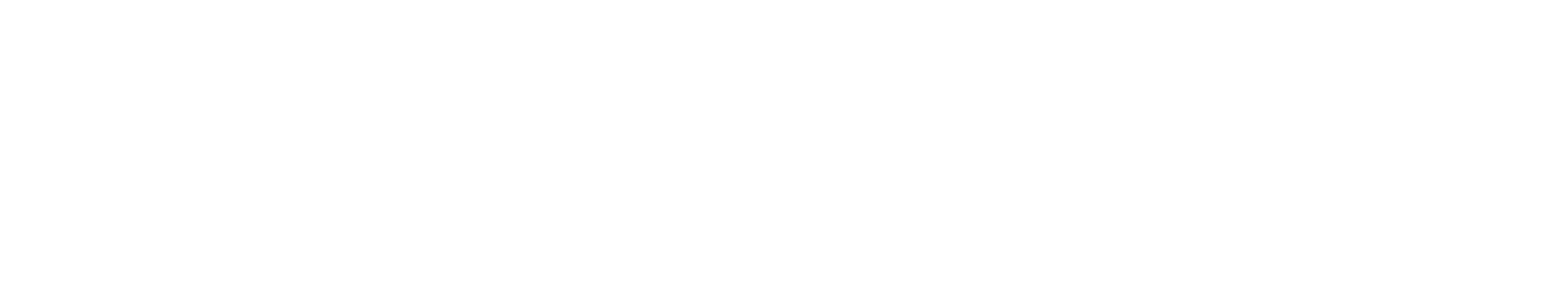 Nêu được những đặc điểm tiêu biểu về vị trí địa lí, tự nhiên, dân cư, kinh tế của châu Đại Dương và châu Nam Cực.
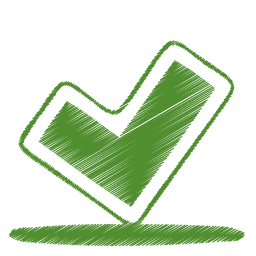 01
Đánh giá
Xác định được trên bản đồ vị trí địa lí, giới hạn của châu Đại Dương và châu Nam Cực.
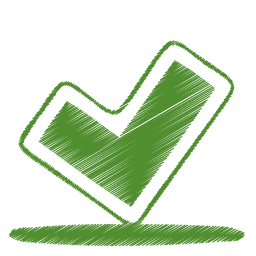 02
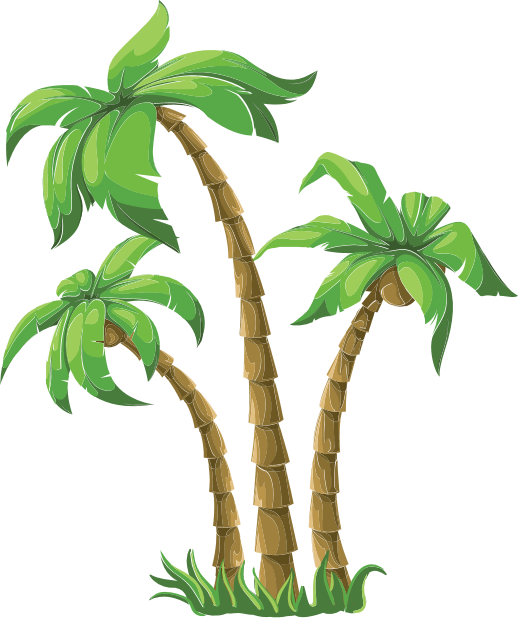 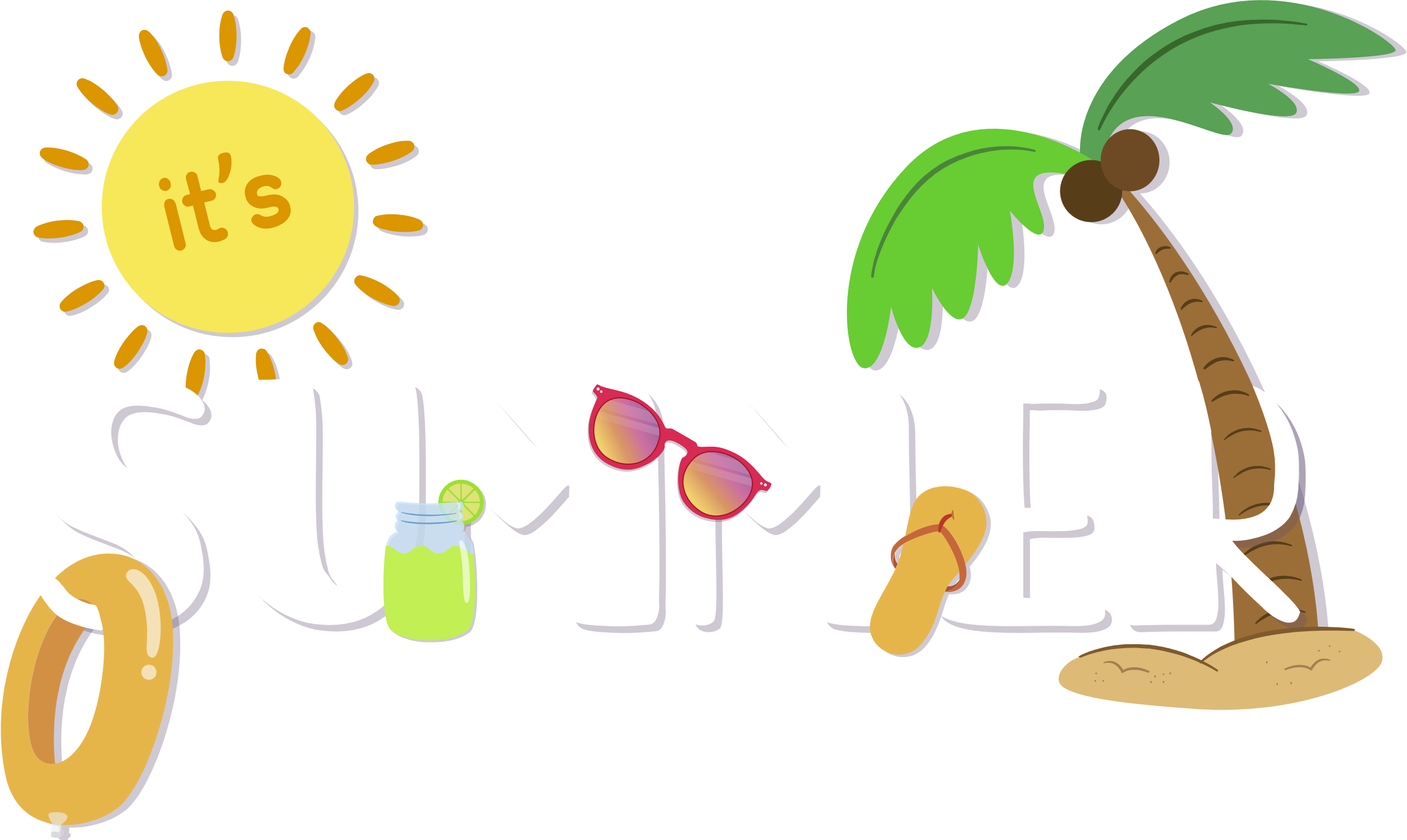